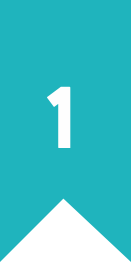 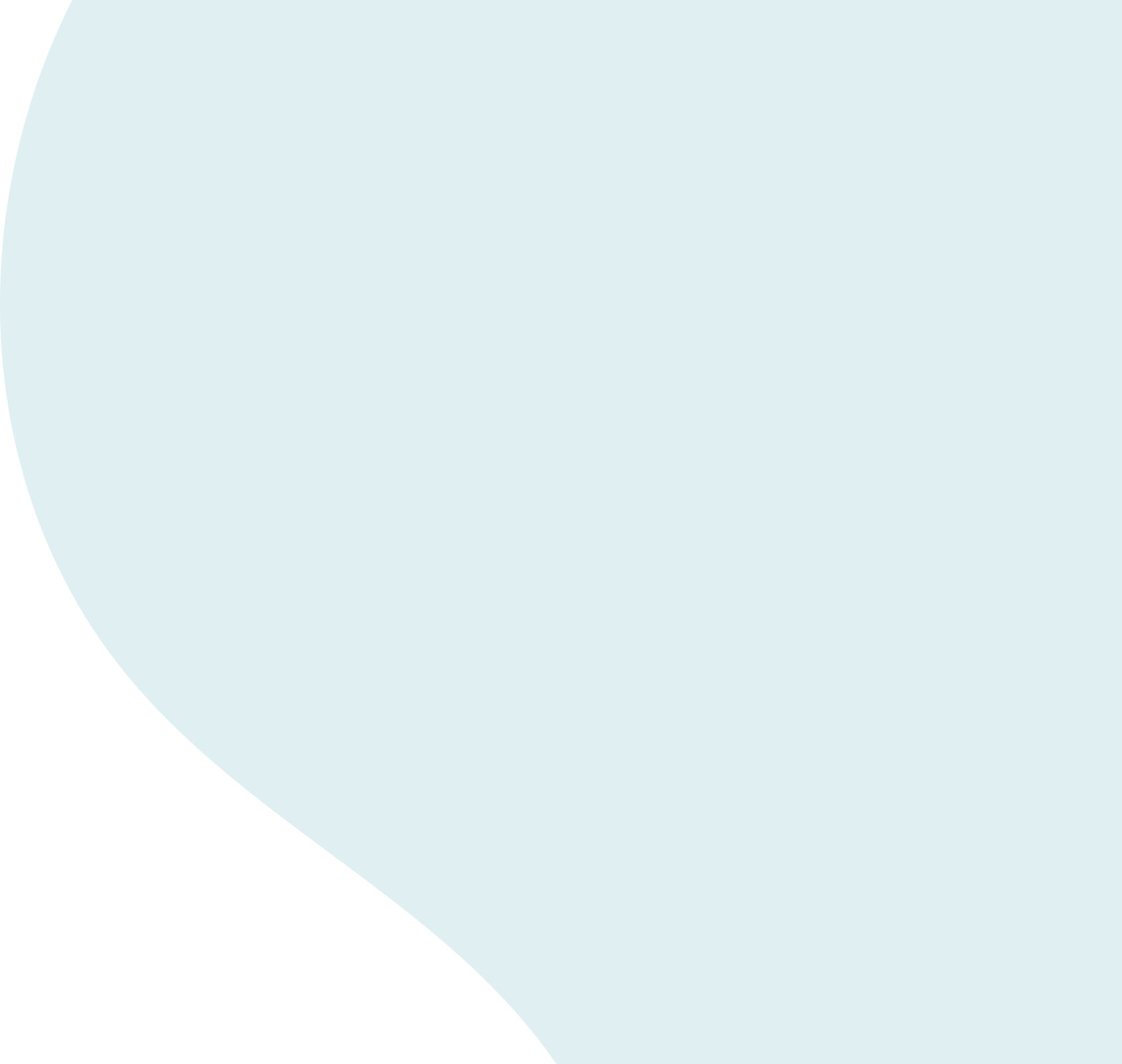 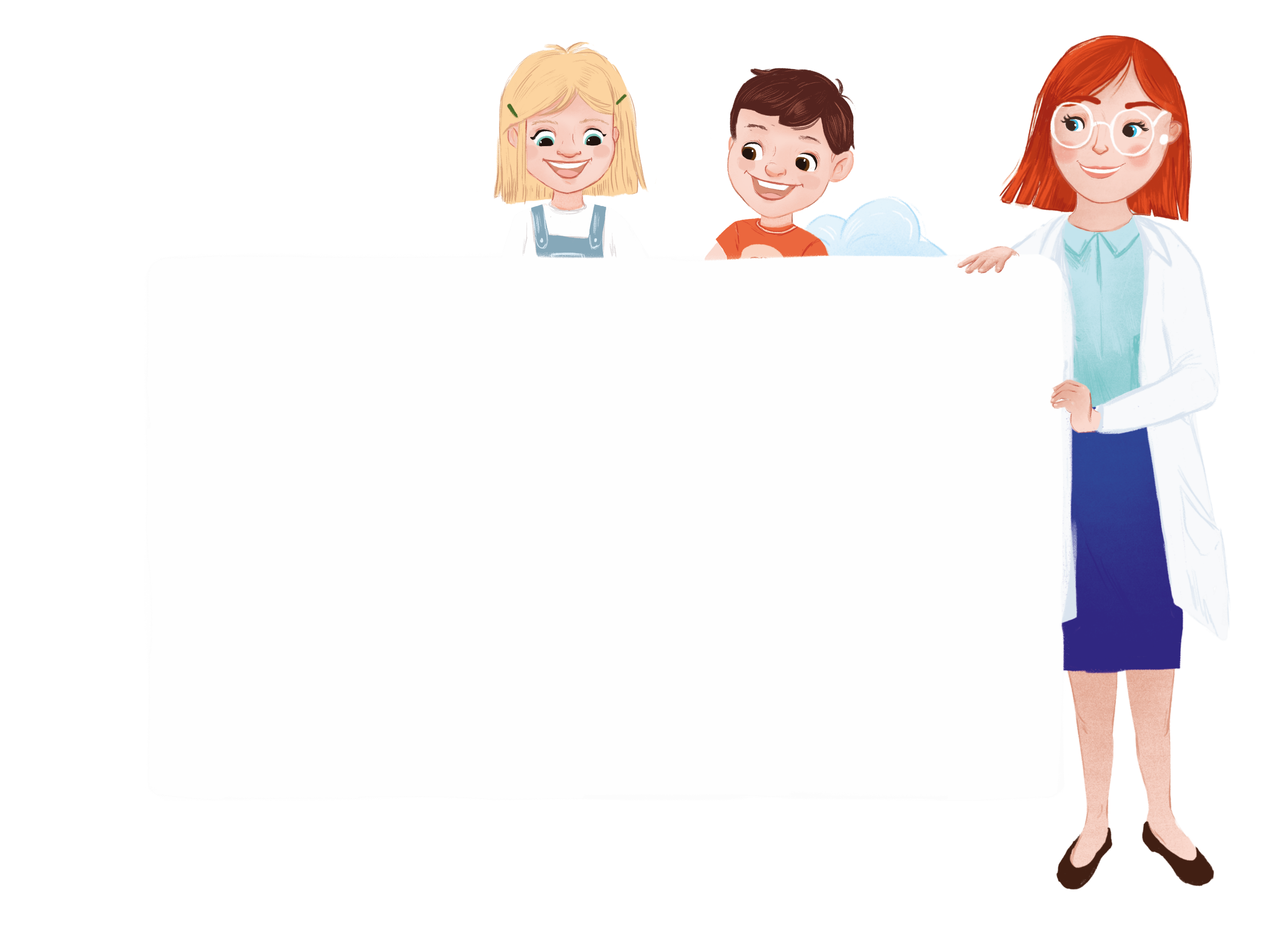 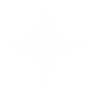 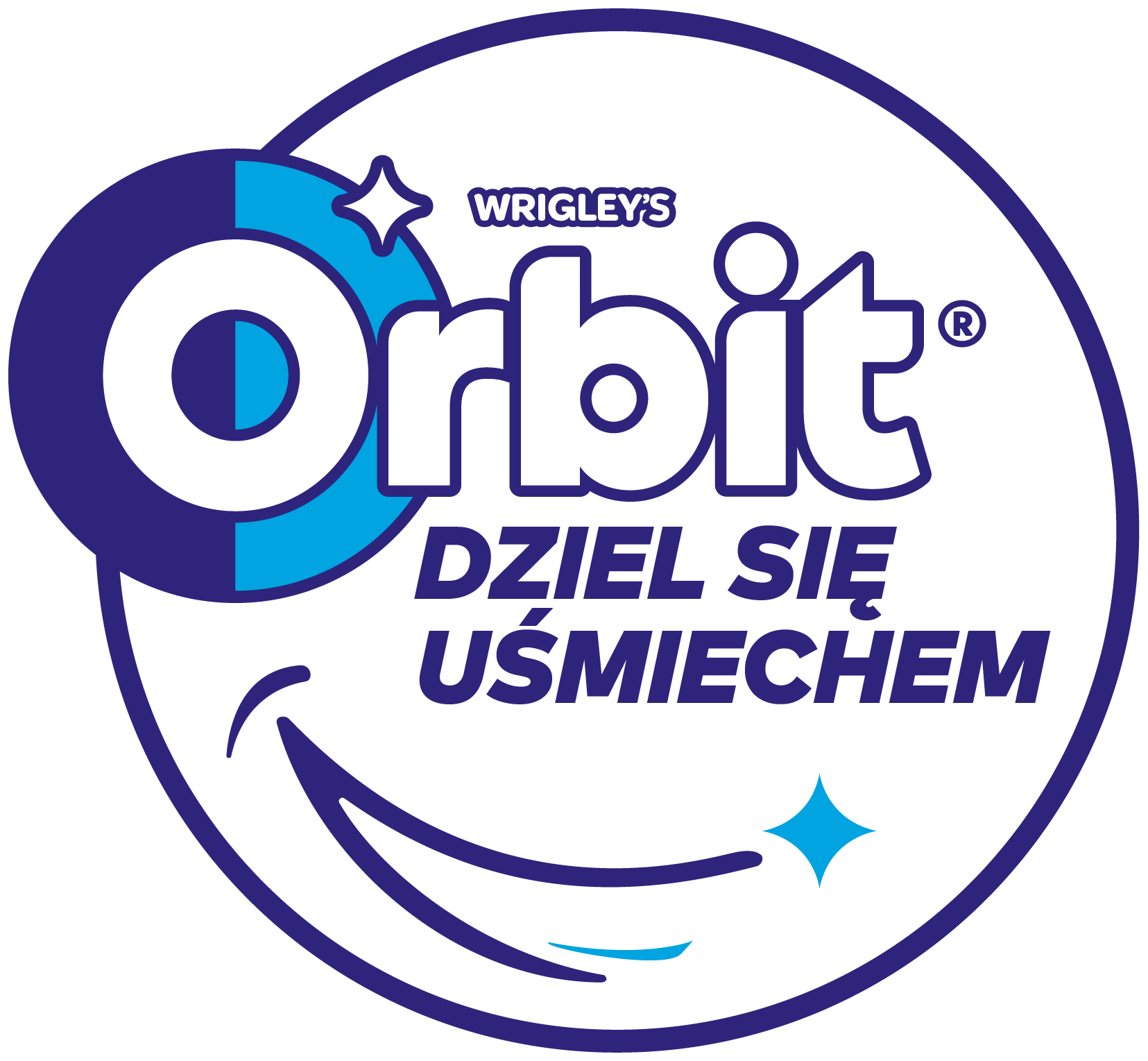 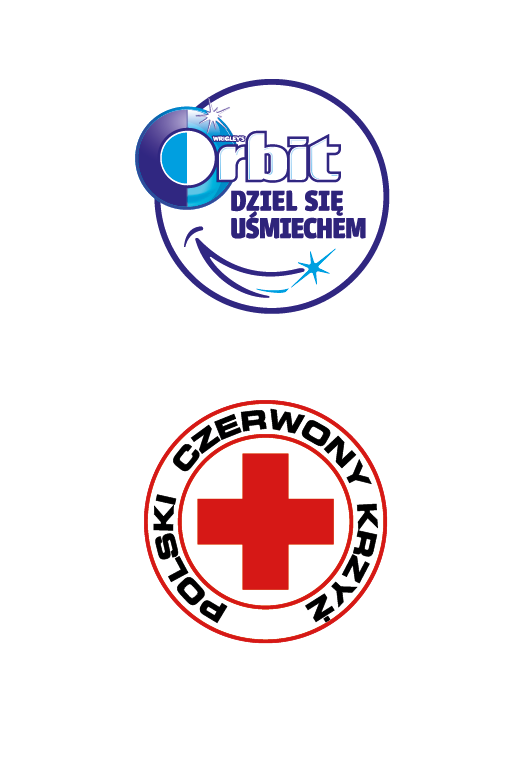 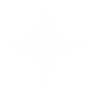 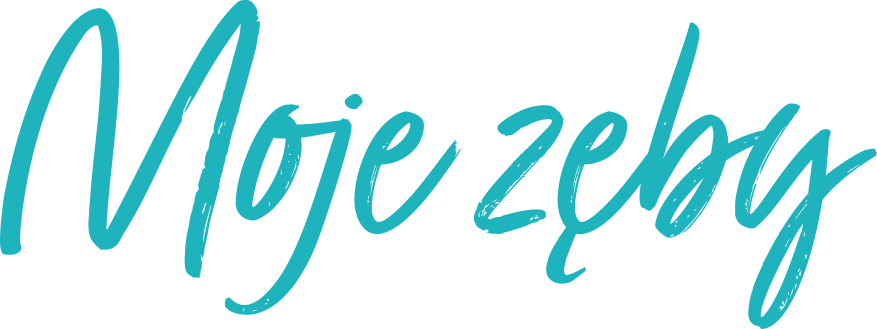 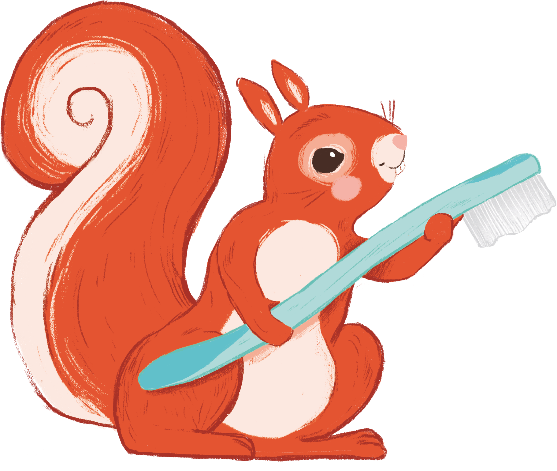 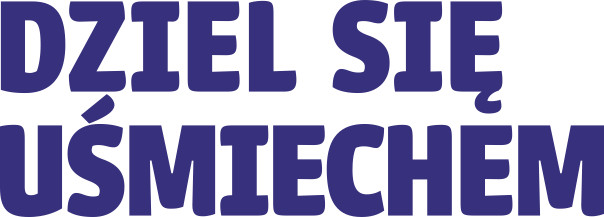 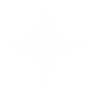 1
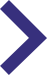 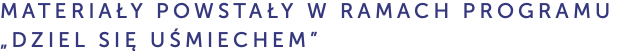 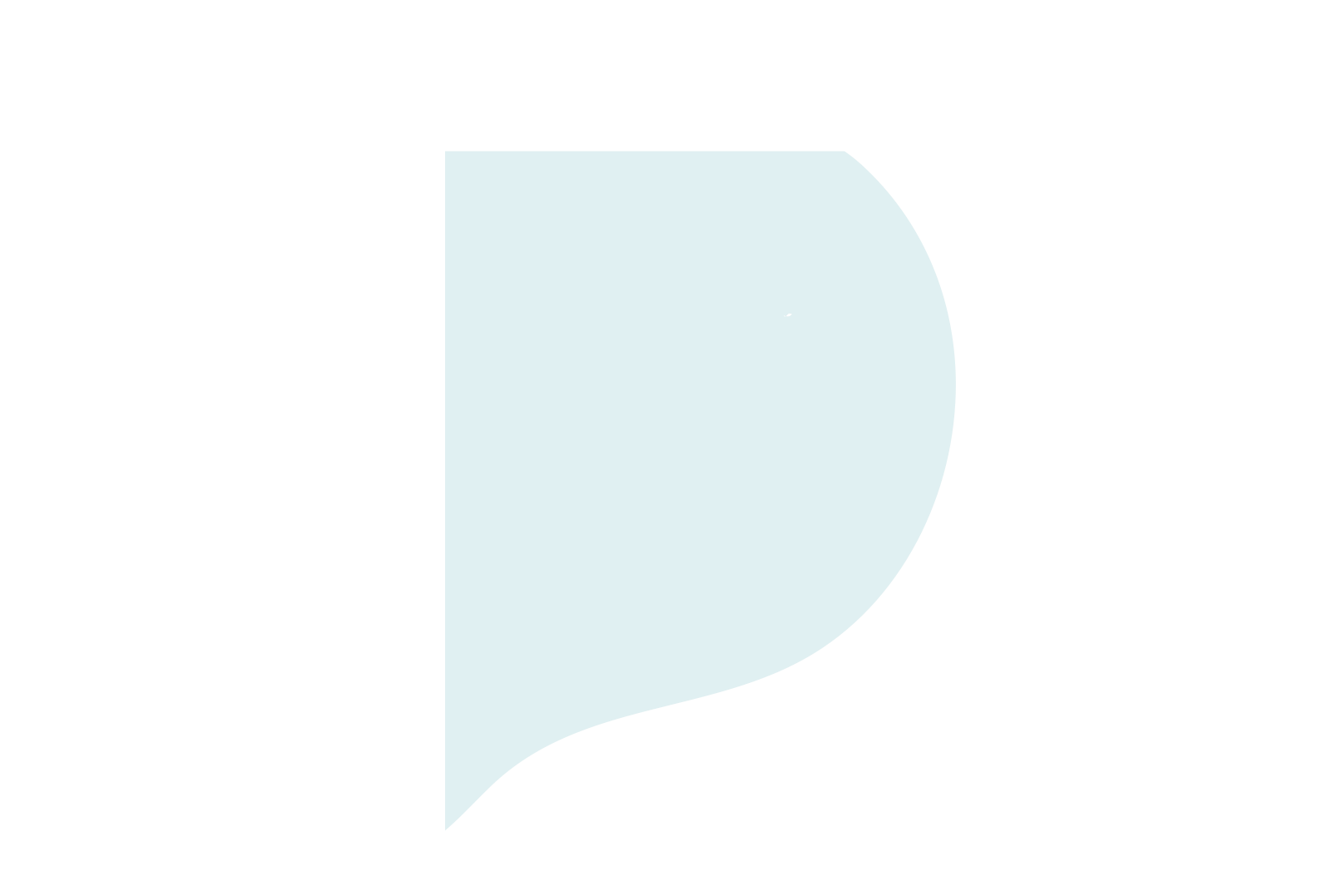 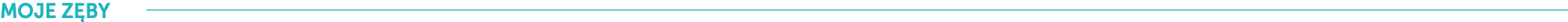 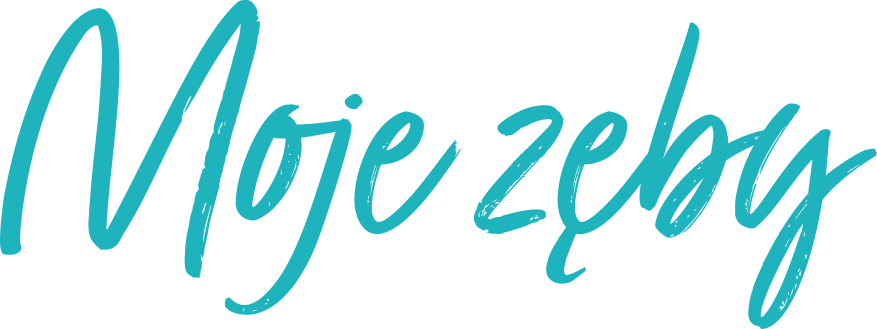 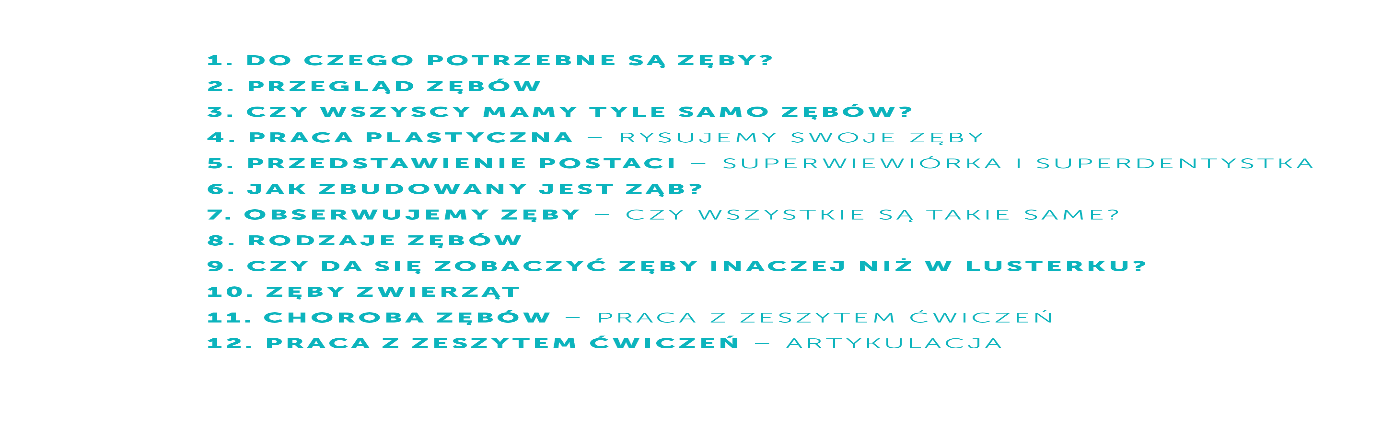 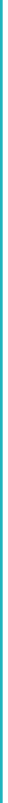 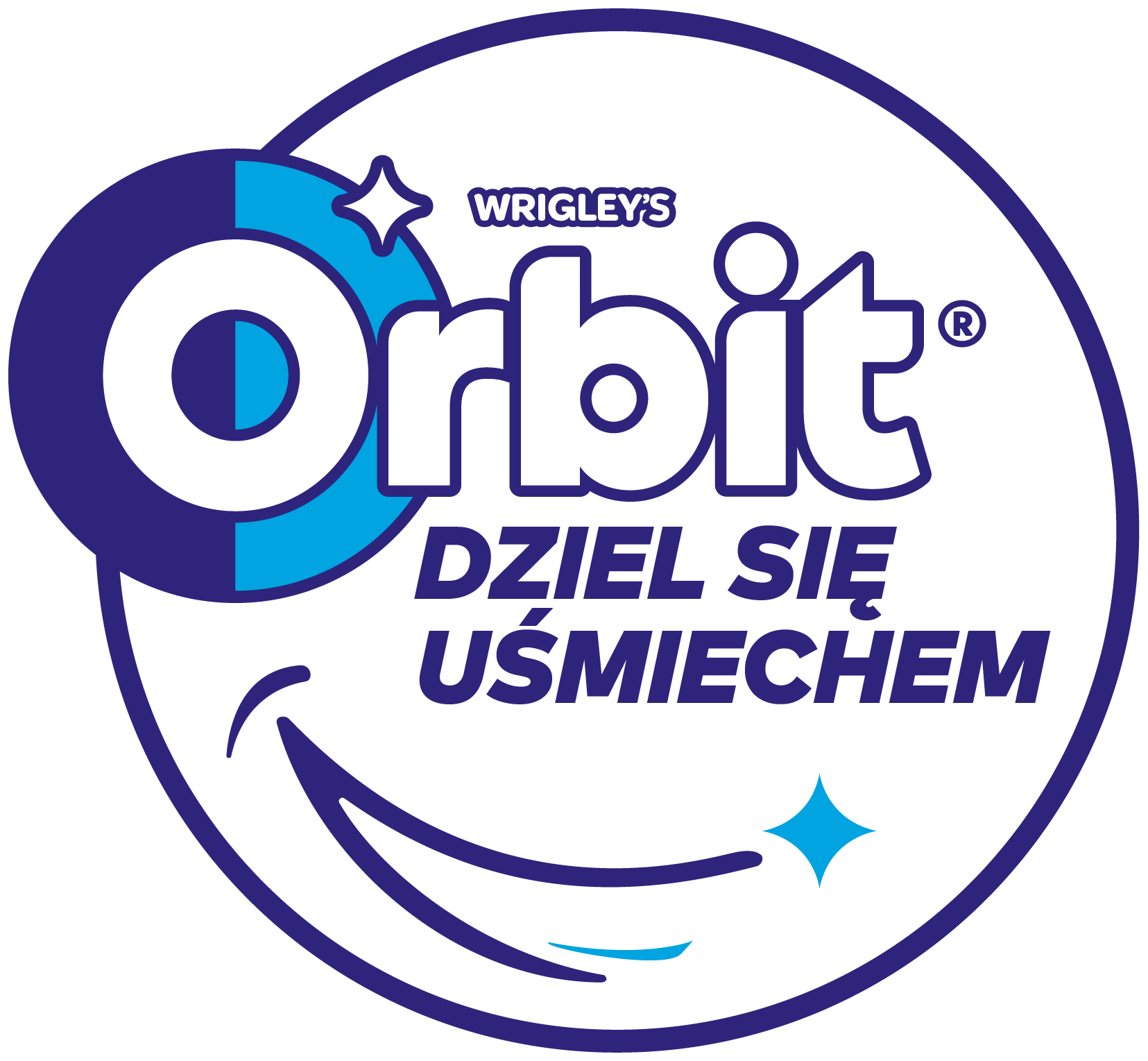 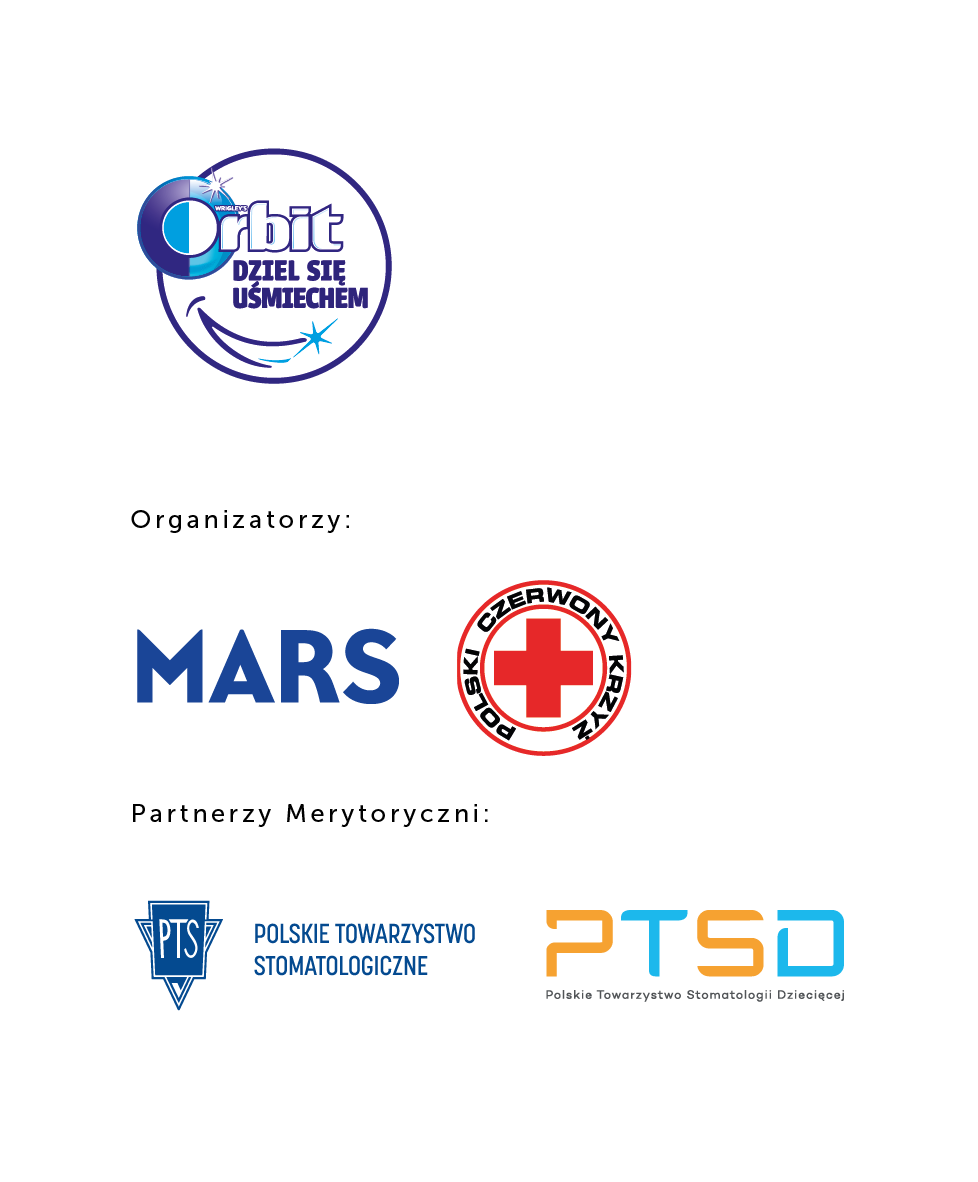 2
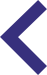 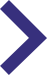 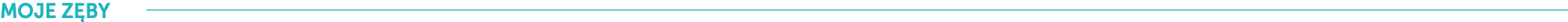 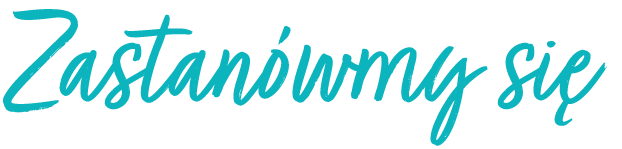 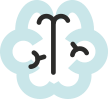 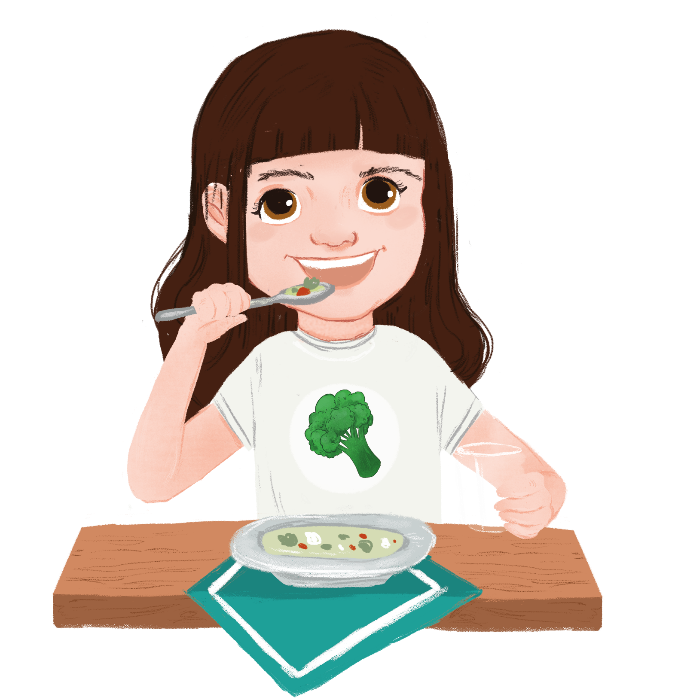 DO CZEGO SĄ NAM POTRZEBNE ZĘBY?
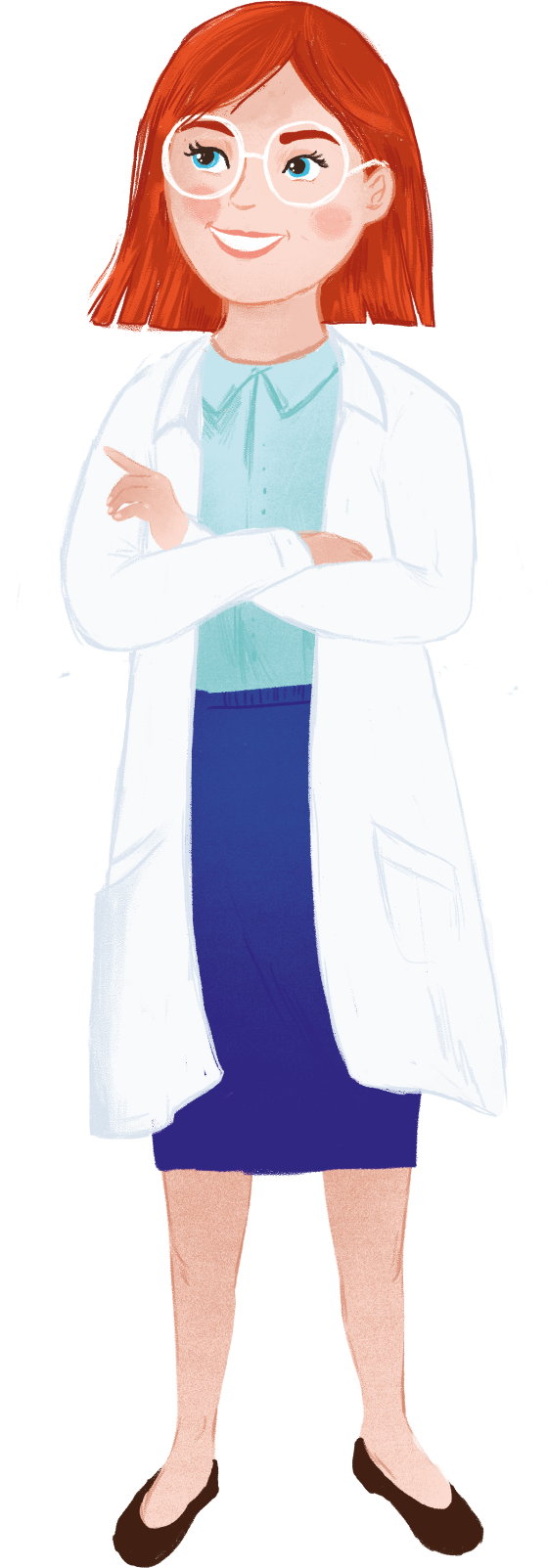 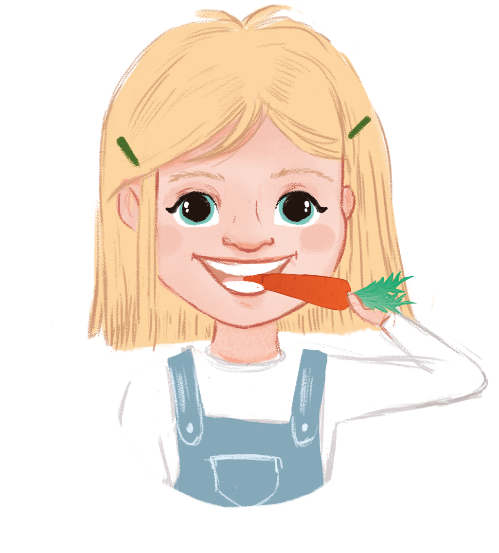 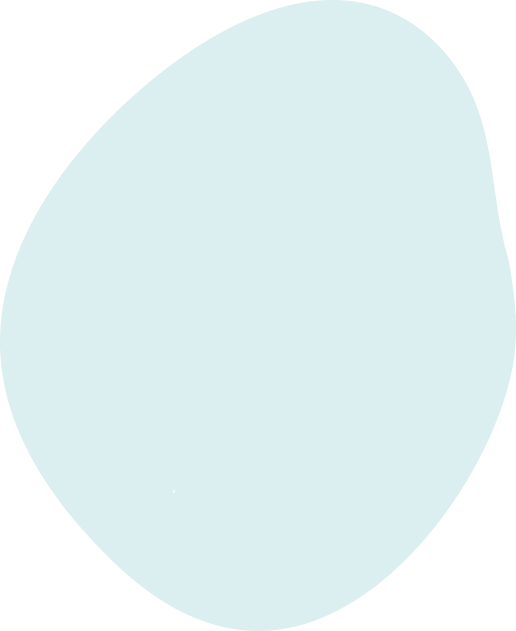 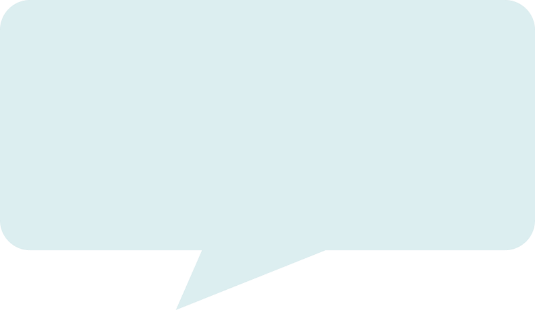 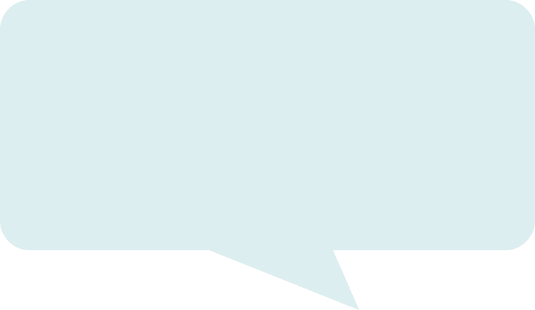 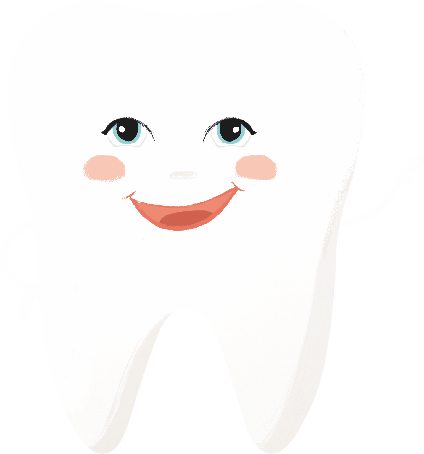 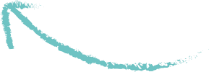 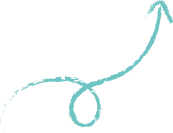 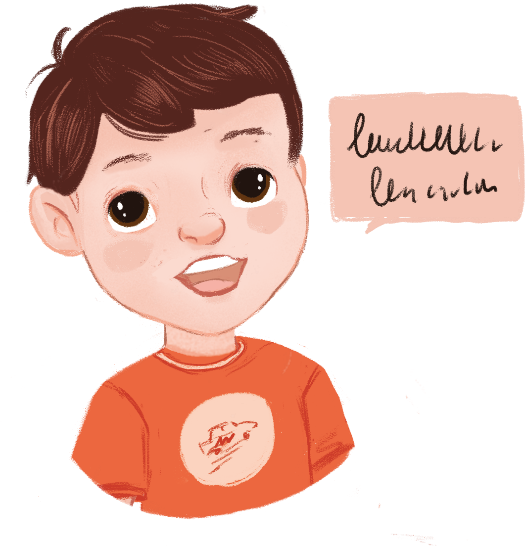 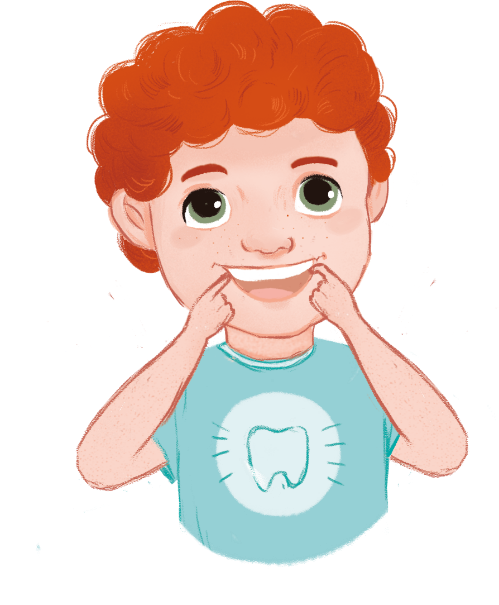 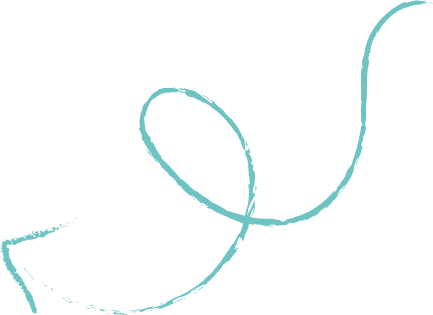 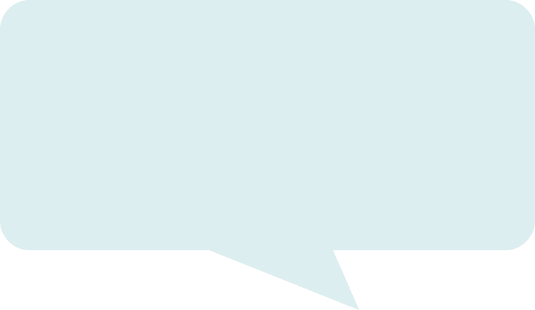 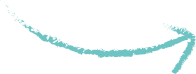 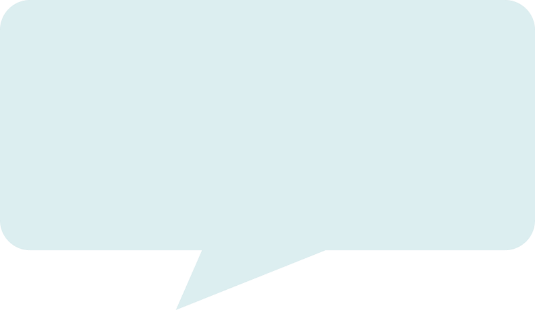 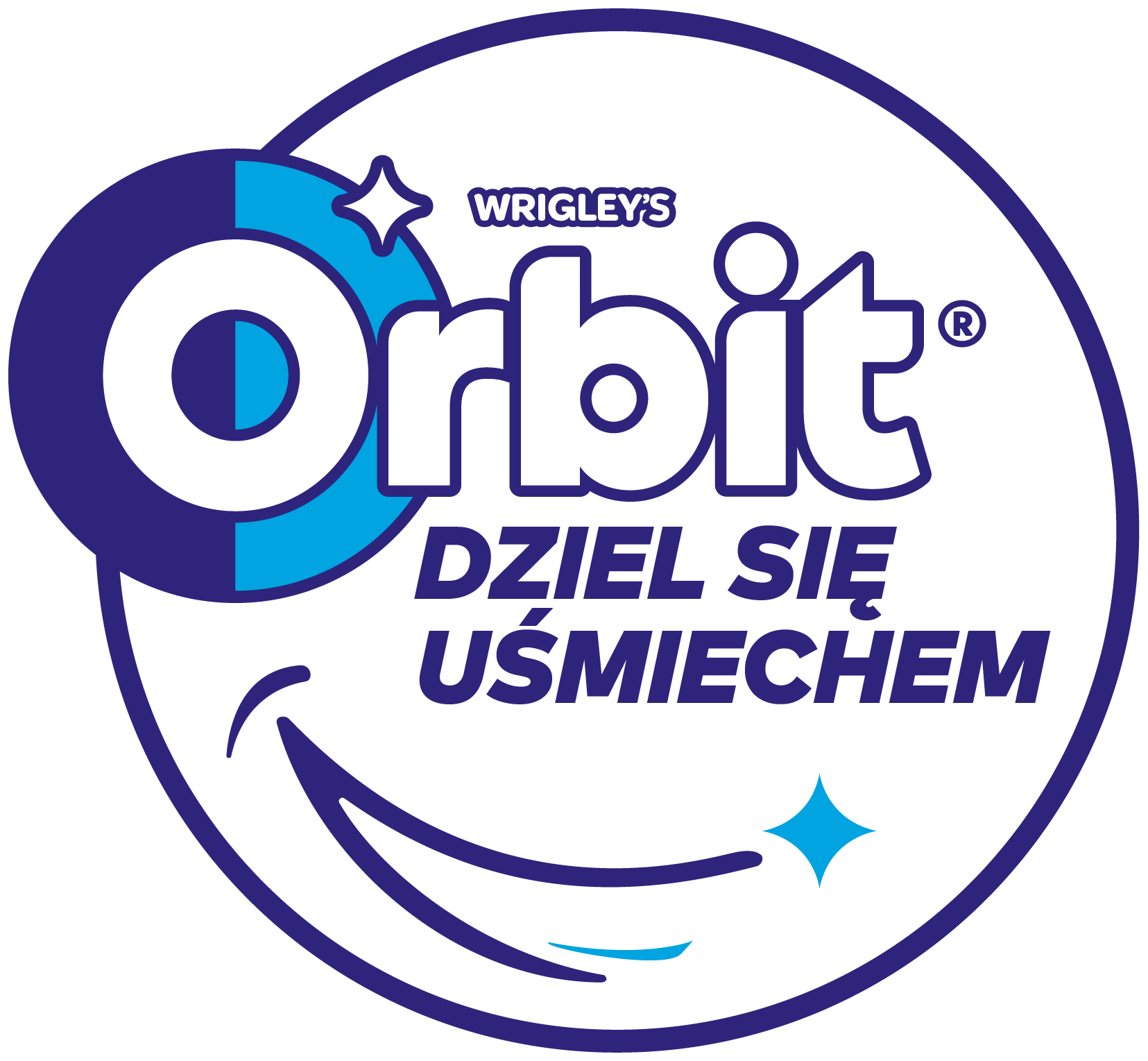 3
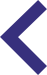 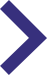 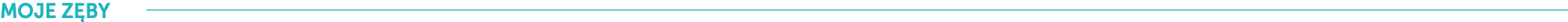 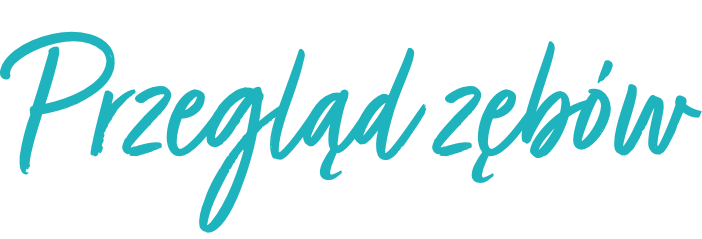 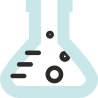 ZBADAJ ZĘBY SWOIM JĘZYKIEM
SPRÓBUJ POLICZYĆ WSZYSTKIE ZĘBY, ZANOTUJ ICH LICZBĘ.
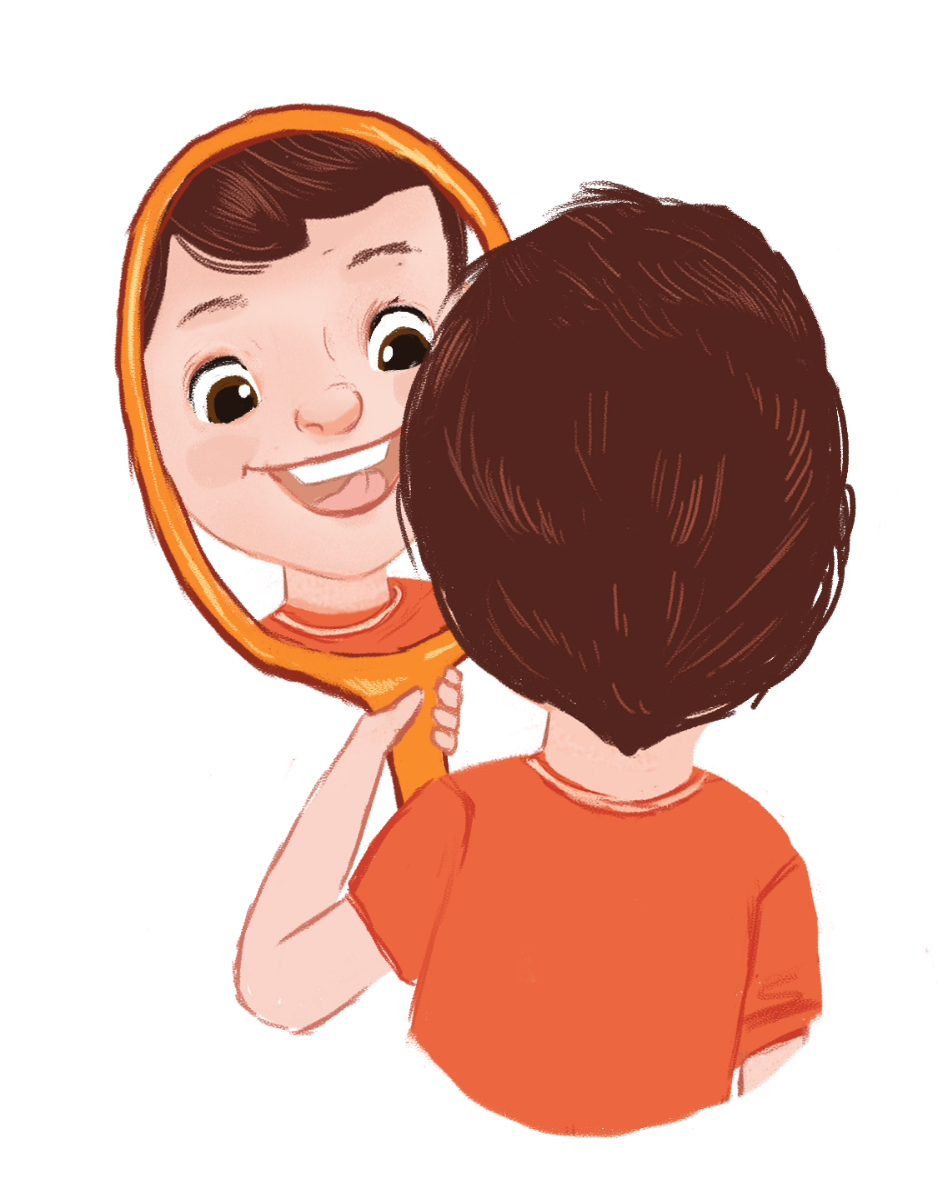 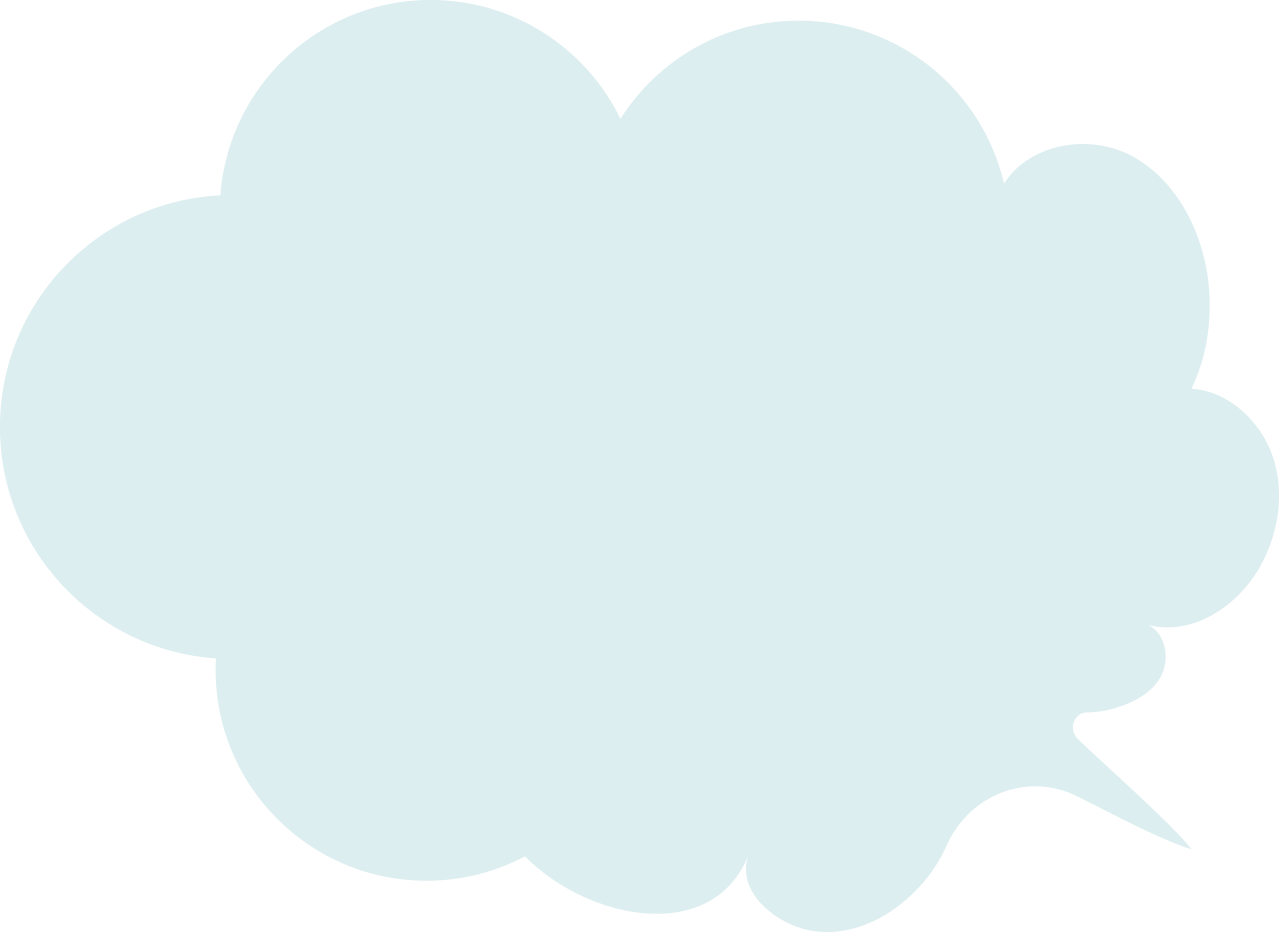 JAKIE W DOTYKU SĄ ZĘBY?
CZY SĄ GŁADKIE?
CZY SĄ PŁASKIE, CZY WYPUKŁE?
CZY PRZYLEGAJĄ DO SIEBIE, 
CZY SĄ MIĘDZY NIMI SZCZELINY?
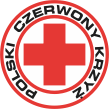 4
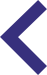 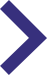 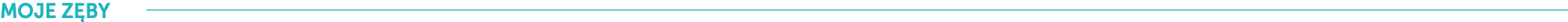 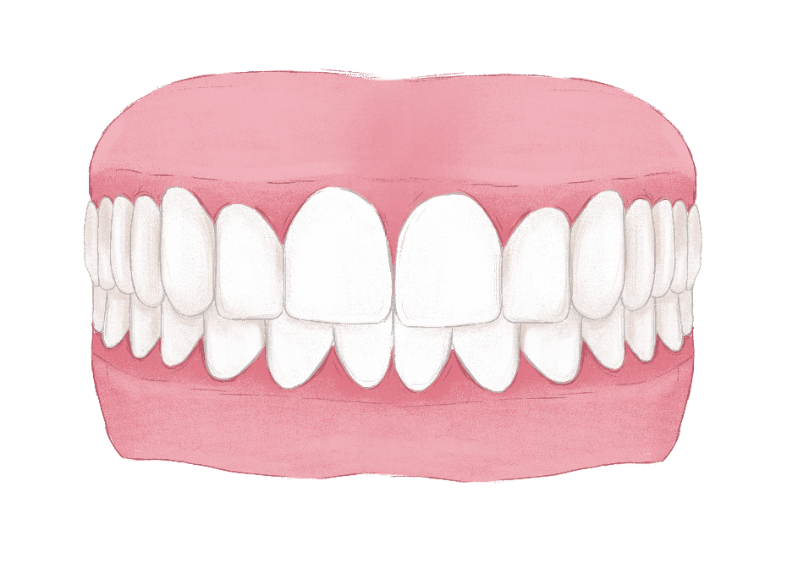 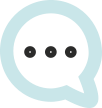 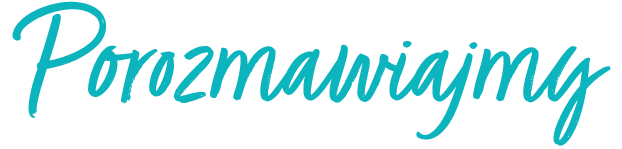 CZY WSZYSCY MAMY TYLE SAMO ZĘBÓW?
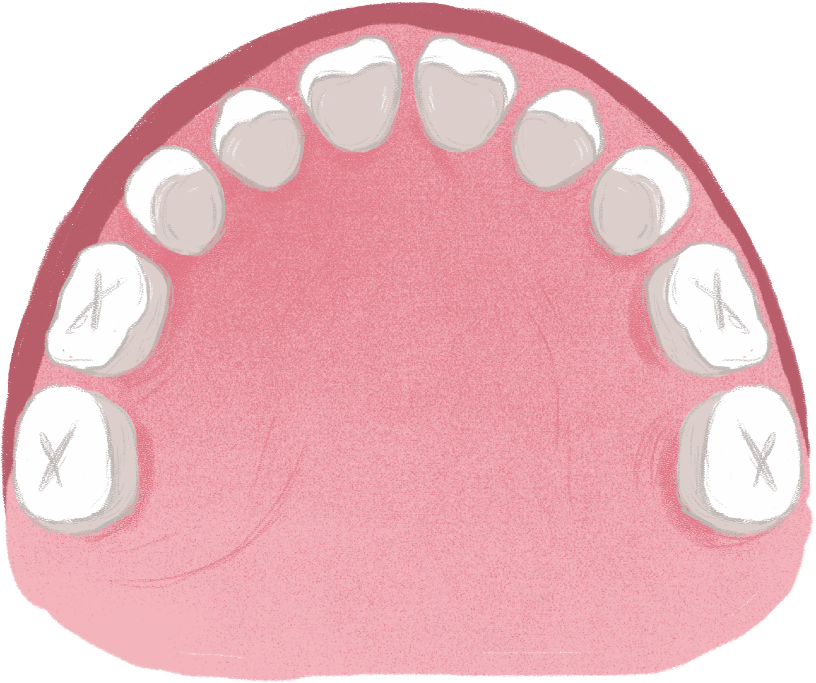 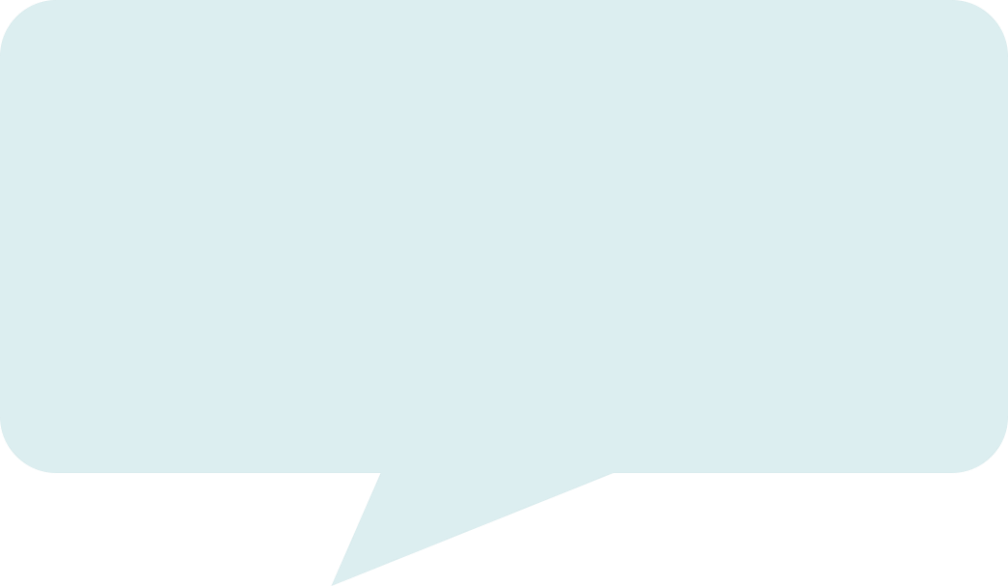 Rodzimy się bez widocznych 
zębów, ale ich zalążki 
kształtują się jeszcze 
przed naszymi narodzinami.
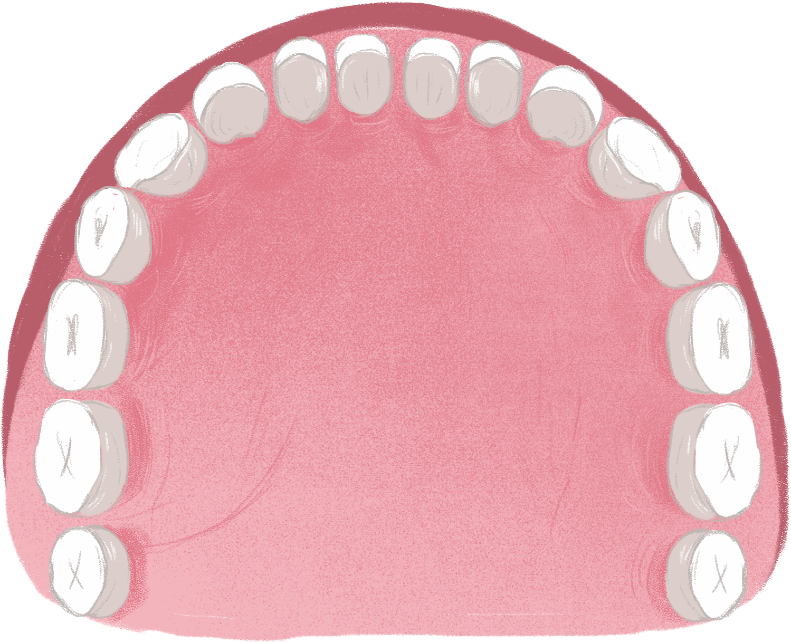 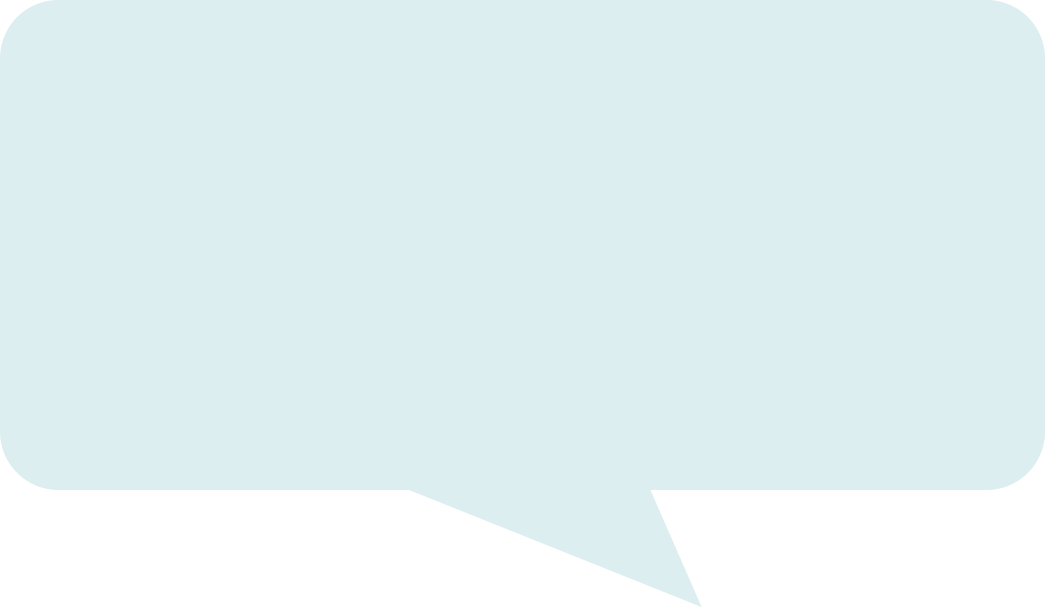 Małe dzieci mają po 20 zębów 
mlecznych. Zęby mleczne wypadają, 
by zrobić miejsce dla stałych. 
Dorosły człowiek ma 32 zęby stałe.
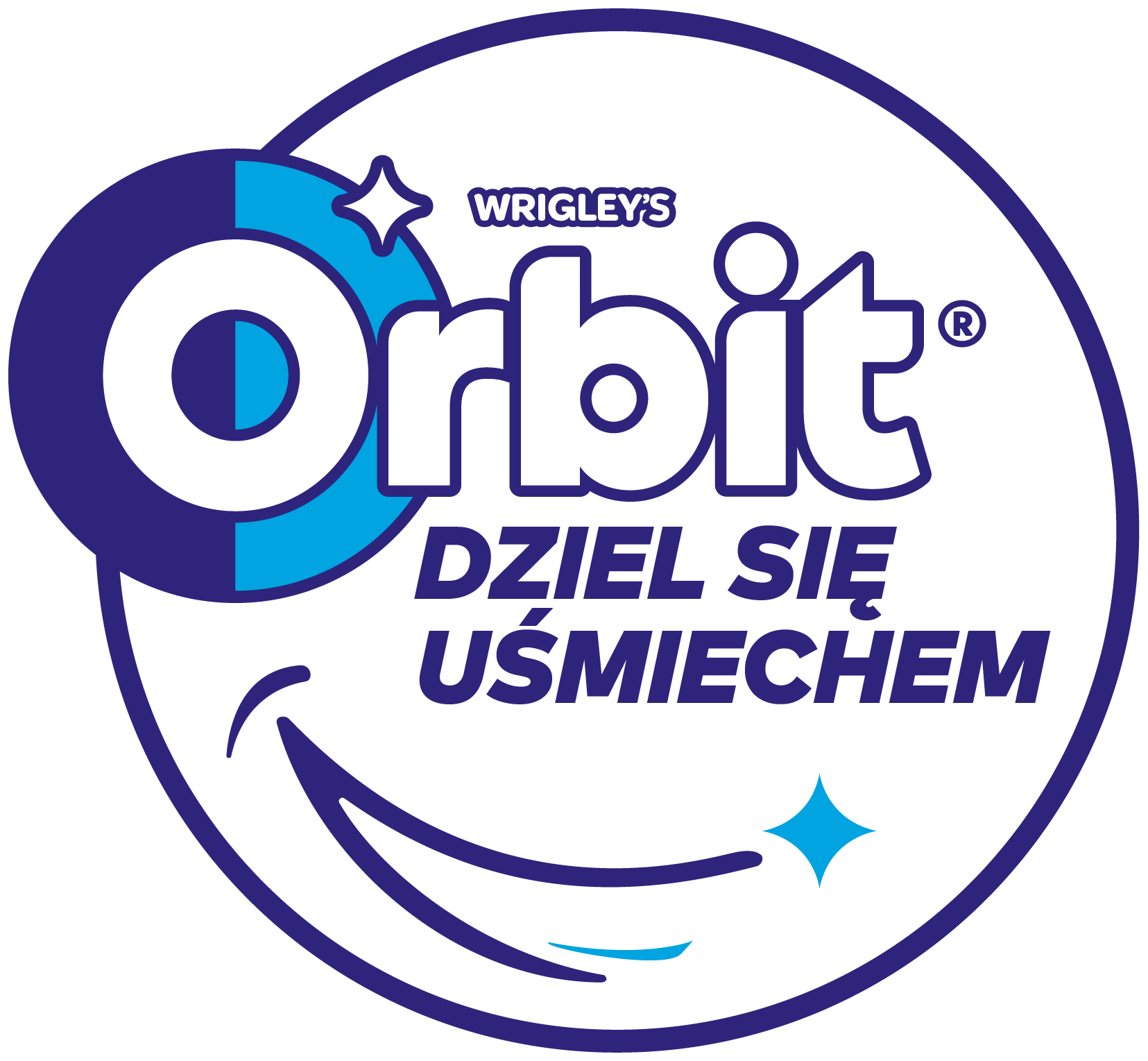 5
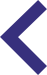 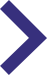 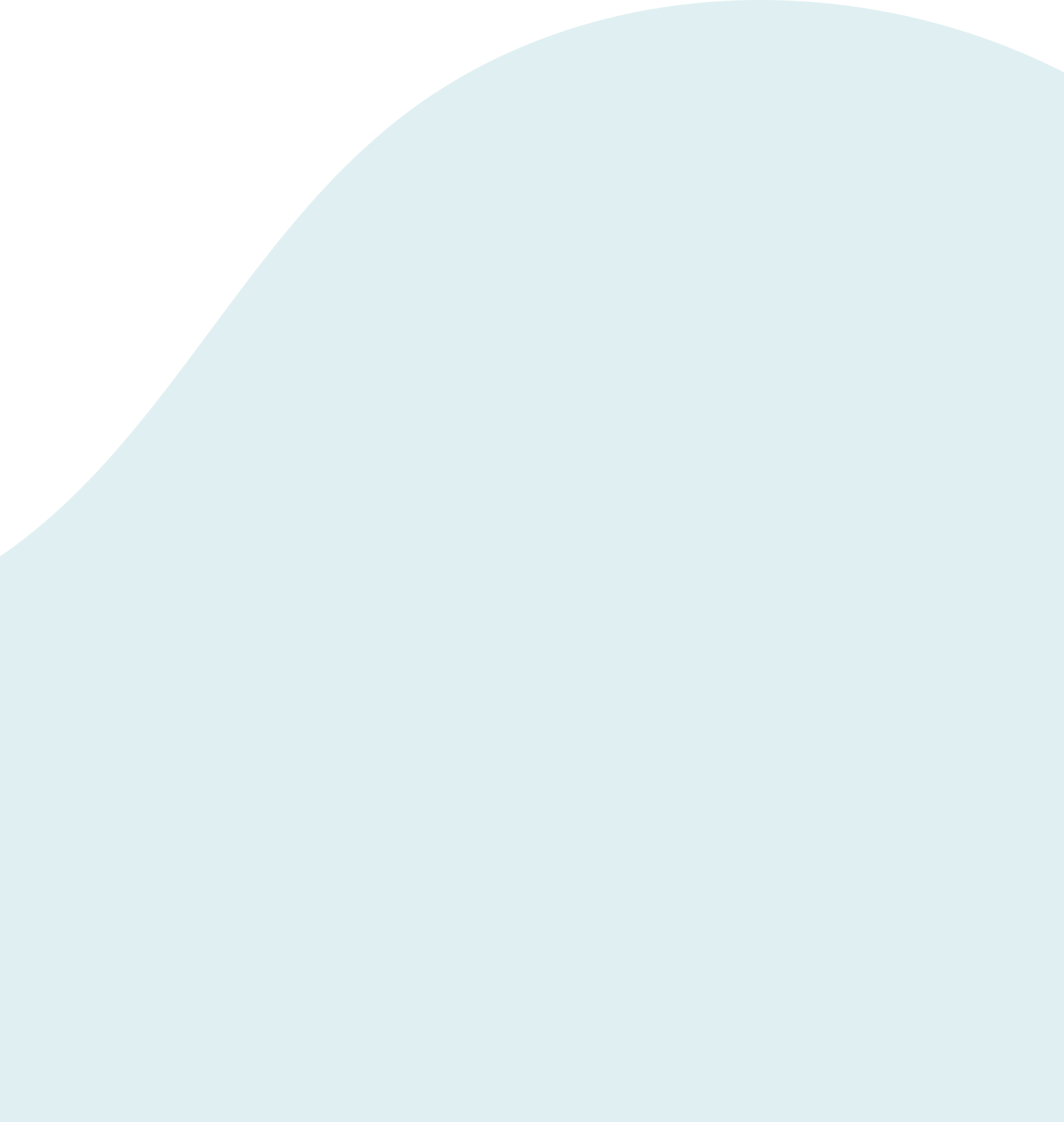 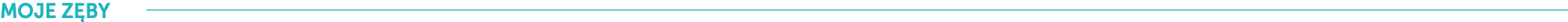 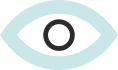 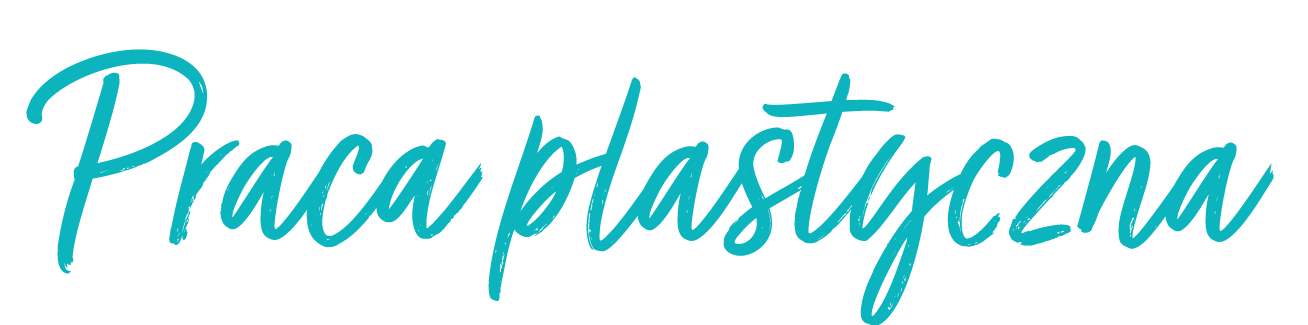 SPRÓBUJ NARYSOWAĆ SWOJĄ SZCZĘKĘ
I OZNACZYĆ ZĘBY MLECZNE I STAŁE
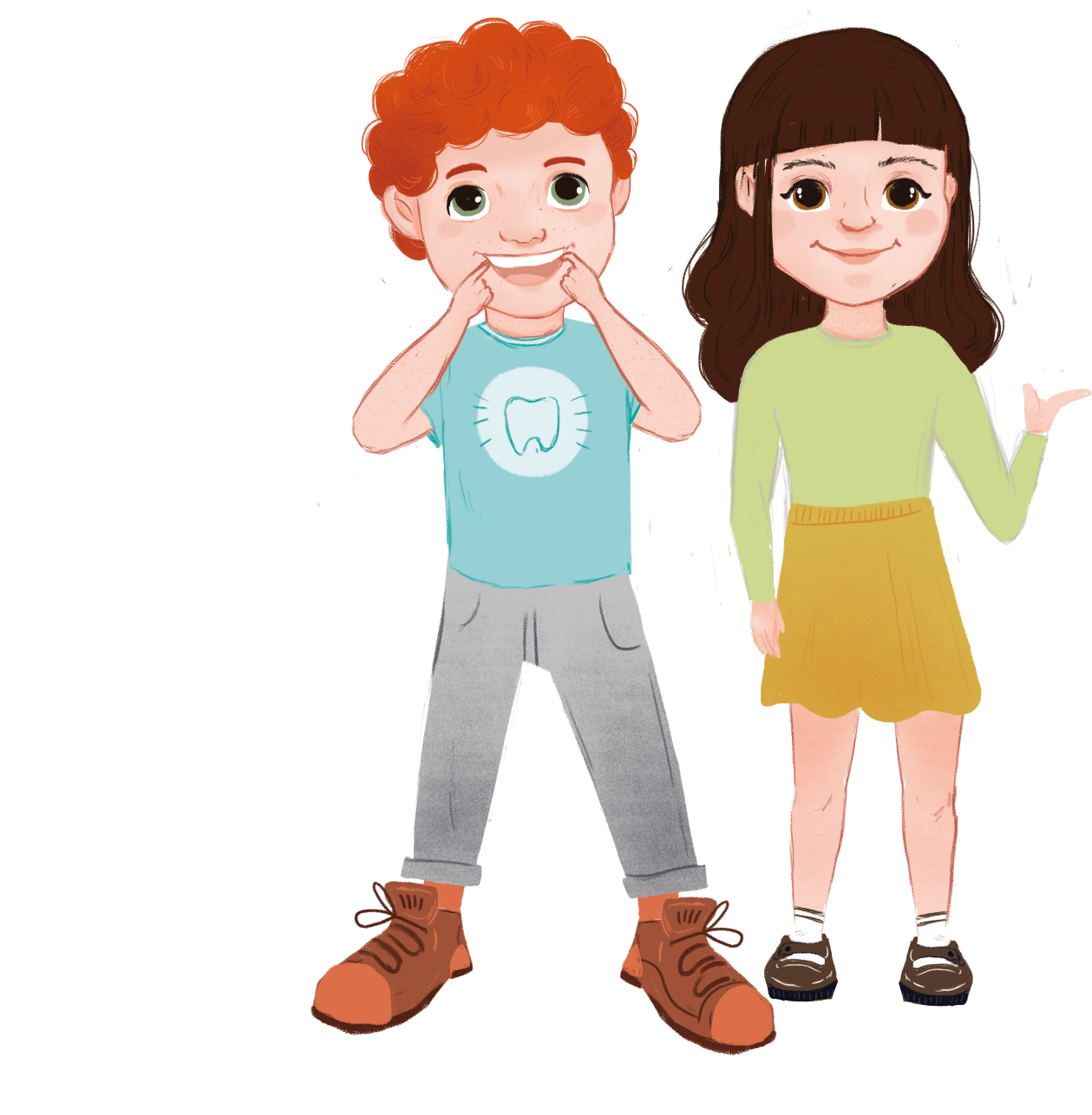 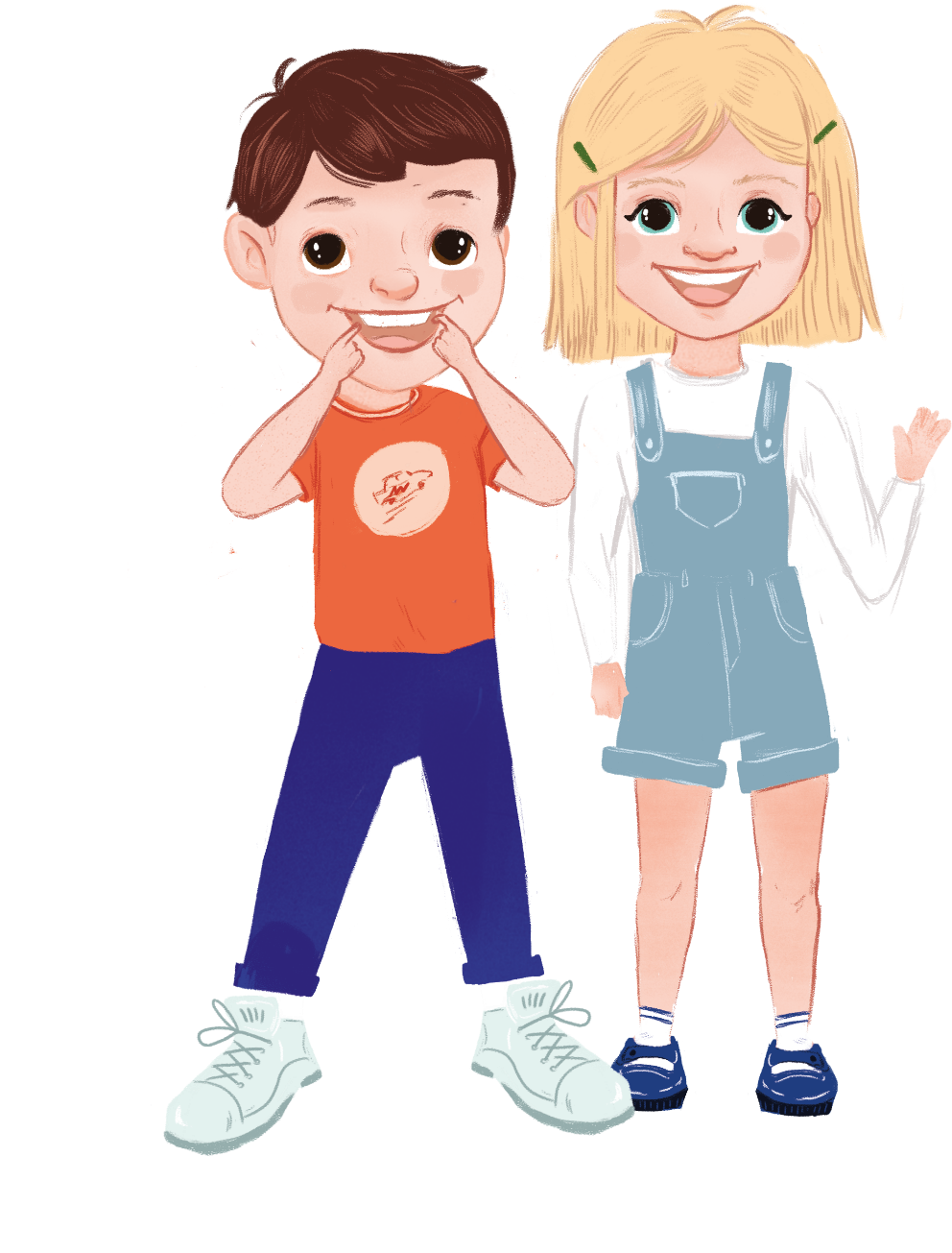 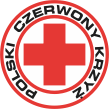 6
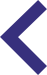 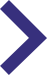 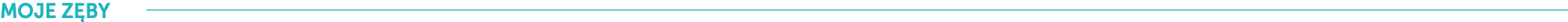 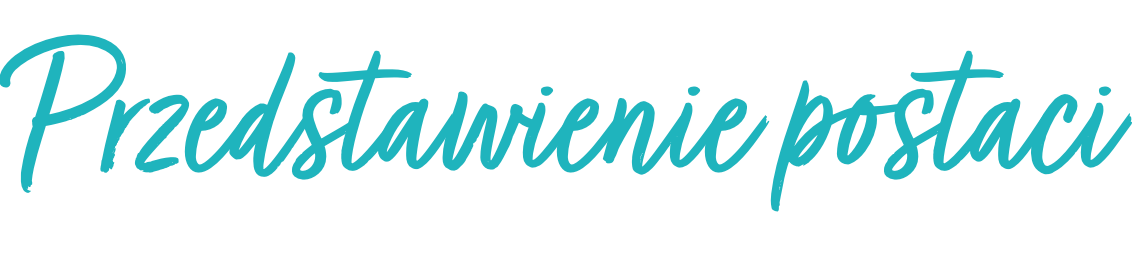 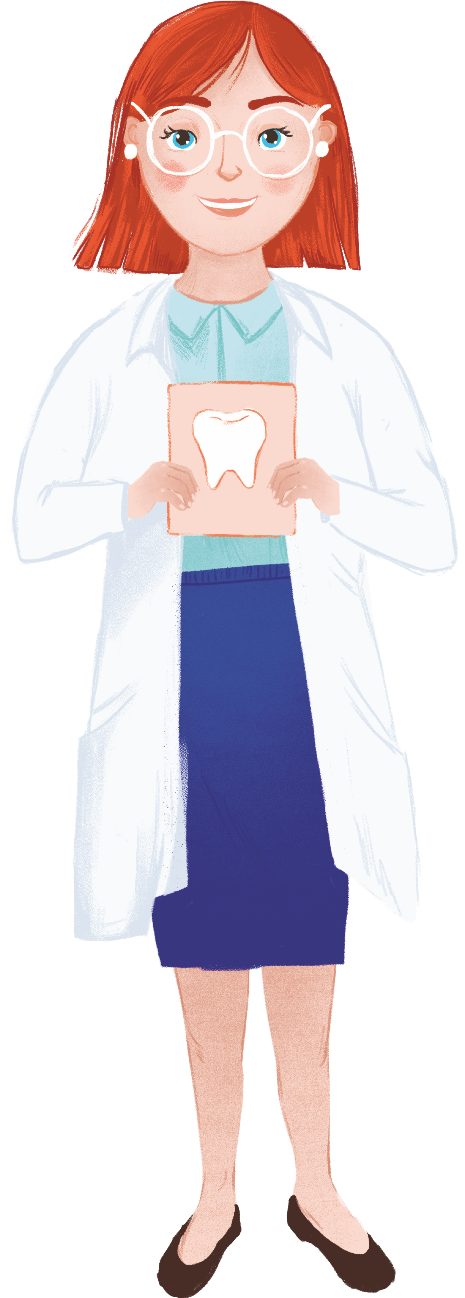 MISJA SPECJALNA
-DBANIE O ZĘBY
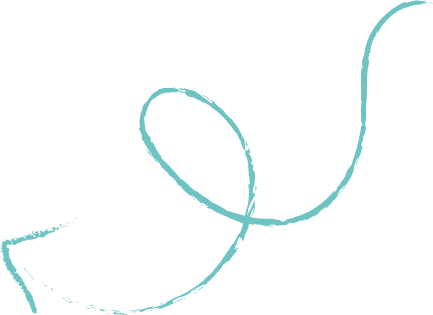 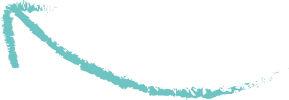 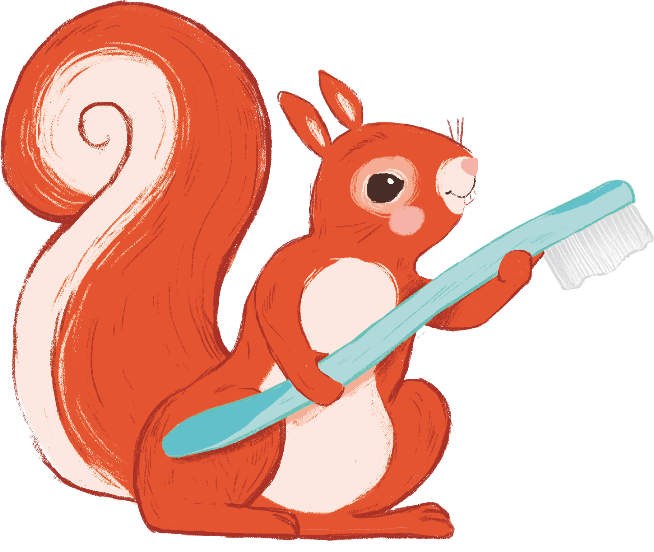 SUPERDENTYSTKA
ALICJA
SUPERWIEWIÓRKA
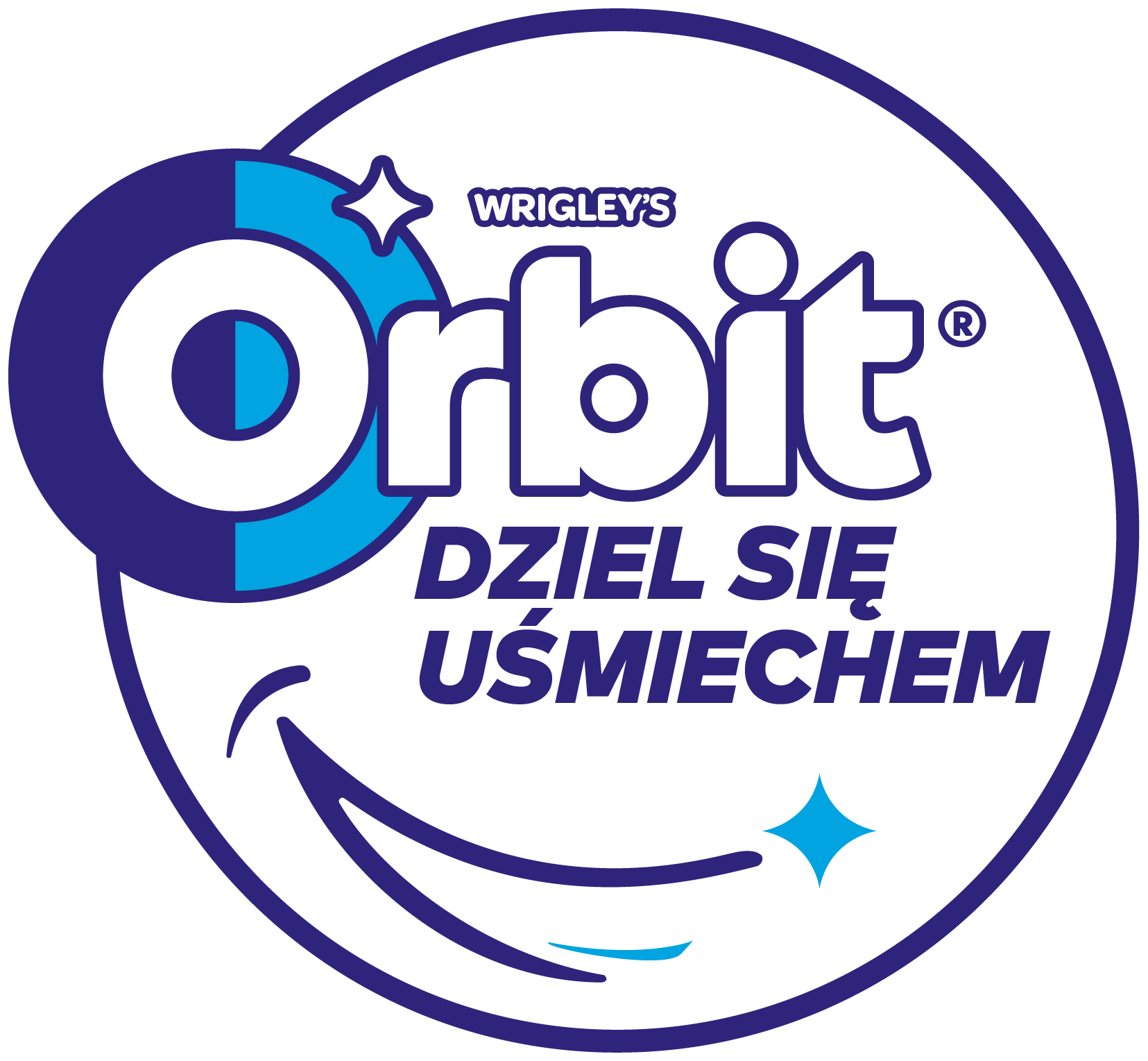 7
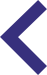 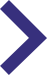 ĆWICZENIE W KSIĄŻECZCE DLA DZIECI
- ZADANIE 1
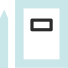 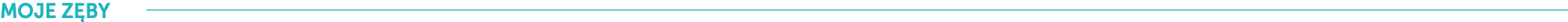 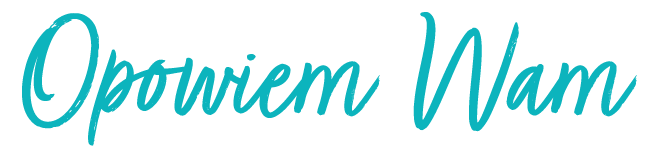 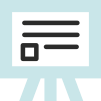 JAK ZBUDOWANY JEST ZĄB?
SZKLIWO
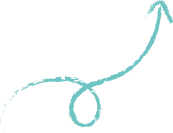 To gładka, błyszcząca i bardzo twarda zewnętrzna warstwa, 
która chroni zęby. Dzięki niej nie zużywają się podczas żucia 
jedzenia. Szkliwo rozpuszcza się pod wpływem kwasów 
produkowanych przez bakterie.
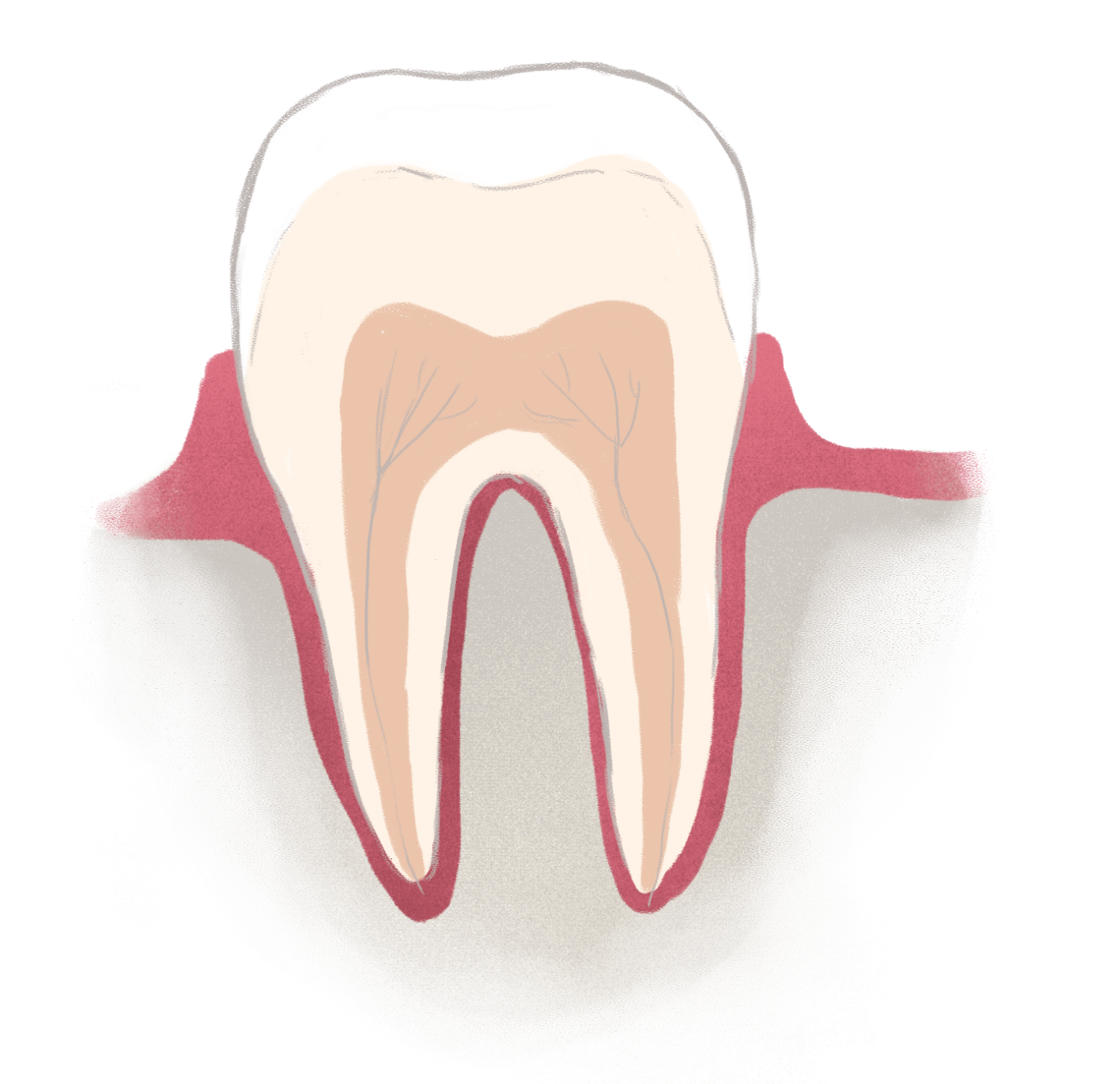 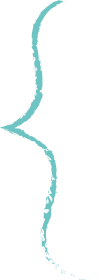 KORONA
ZĘBINA
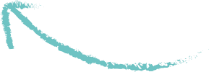 Twarda, gruba warstwa (choć nie tak mocna jak szkliwo),
która chroni miazgę zęba przed wpływem szkodliwych 
czynników. Jest bardzo wrażliwa.
Część zęba widoczna 
ponad dziąsłem.
Jest ona pokryta szkliwem.
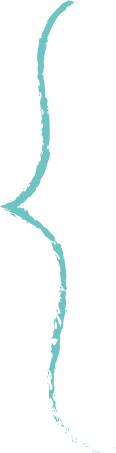 DZIĄSŁO
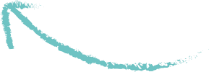 Każdy ząb osadzony jest w dziąśle. 
Dziąsła osłaniają kość wokół zębów. 
Zdrowe dziąsła są jędrne i różowe, 
chore – czerwone i rozpulchnione.
KORZEŃ
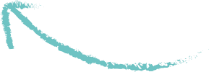 MIAZGA
Niewidoczna część zęba, 
schowana w dziąśle. 
Każdy ząb ma przynajmniej 
jeden korzeń.
Najbardziej wrażliwa część zęba, jest bardzo unerwiona 
i ukrwiona. Jej uszkodzenie skutkuje dużym bólem.
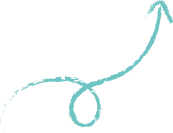 KOŚĆ
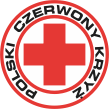 8
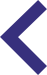 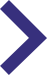 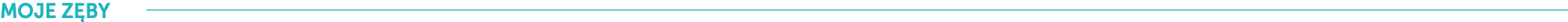 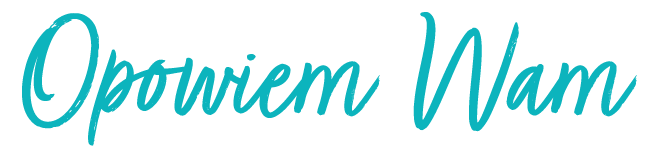 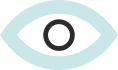 SZCZĘKA
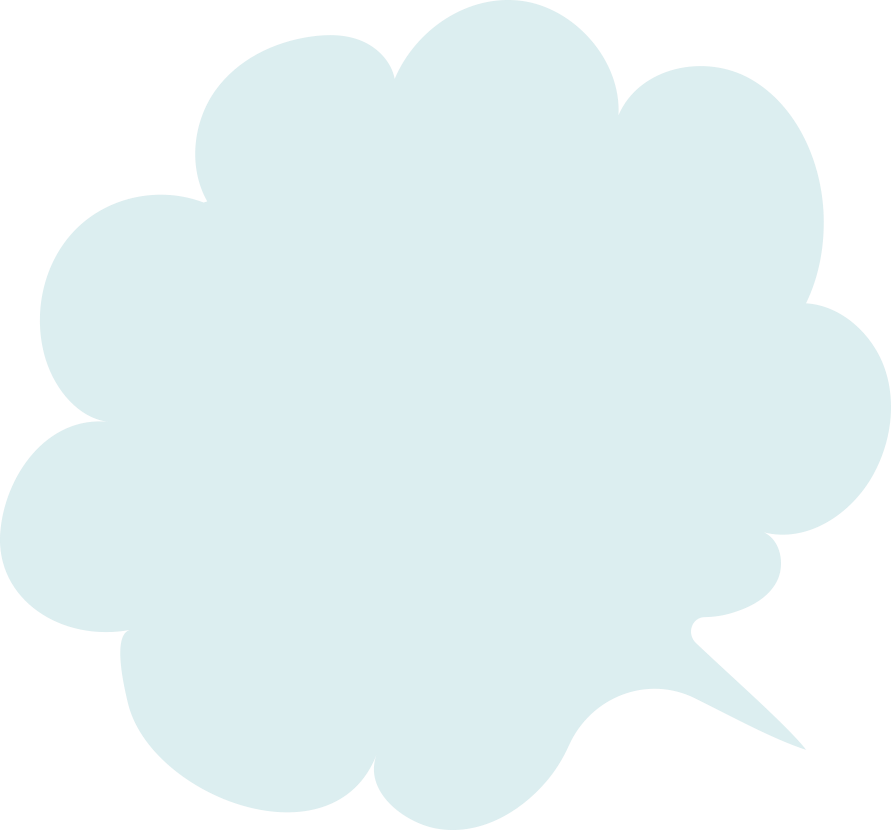 Człowiek ma zęby górne i dolne. 
Zęby osadzone są 
w SZCZĘCE (na górze) 
i w ŻUCHWIE (na dole). 


Na górze i na dole jest tyle samo zębów.
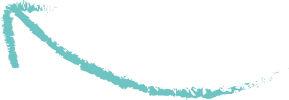 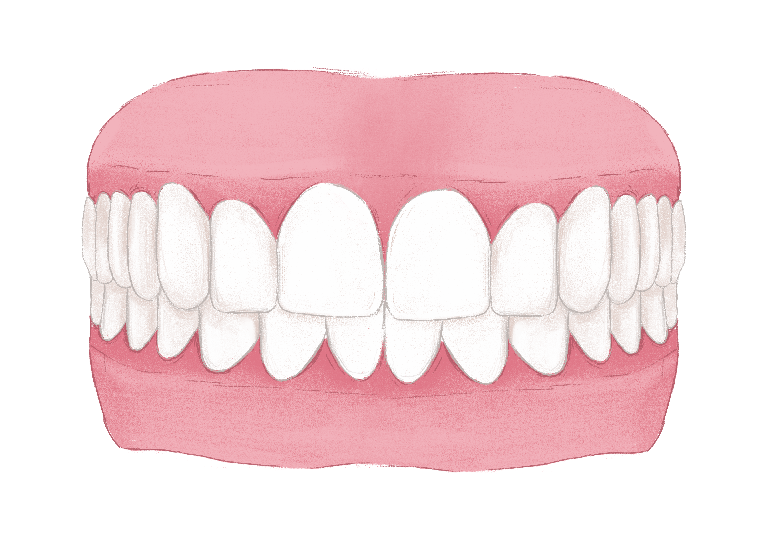 CZY WSZYSTKIE ZĘBY SĄ TAKIE SAME?
CZY ZĘBY MAJĄ TAKIE SAME KSZTAŁTY?
JAKIEGO KSZTAŁTU SĄ ZĘBY 
Z PRZODU, A JAKIEGO Z TYŁU?
CZY SĄ WĄSKIE, CZY SZEROKIE?
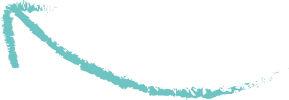 CZY SĄ RÓWNE?
VŻUCHWA
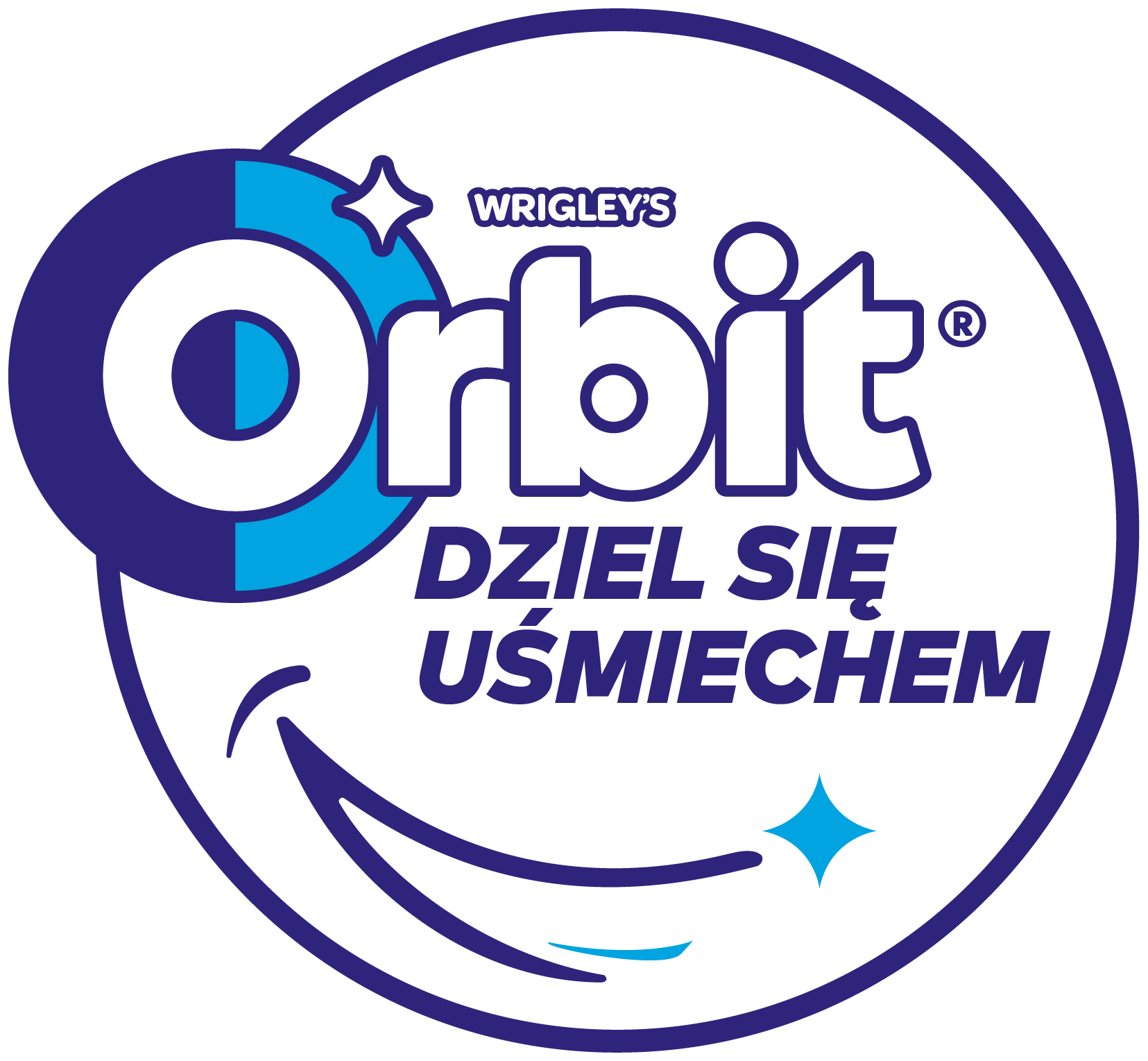 9
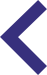 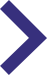 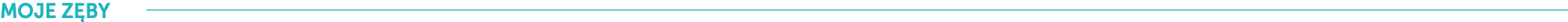 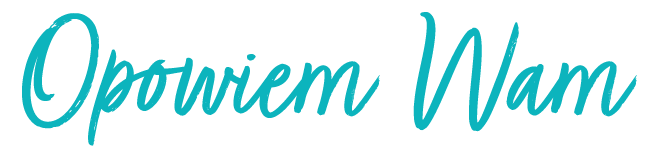 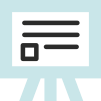 CZY WSZYSTKIE ZĘBY SĄ TAKIE SAME?
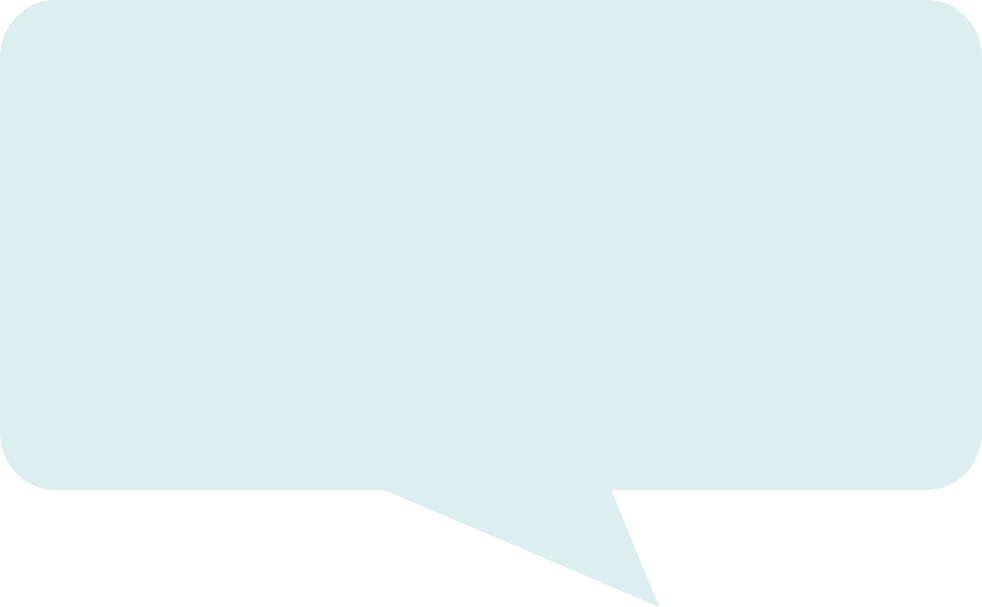 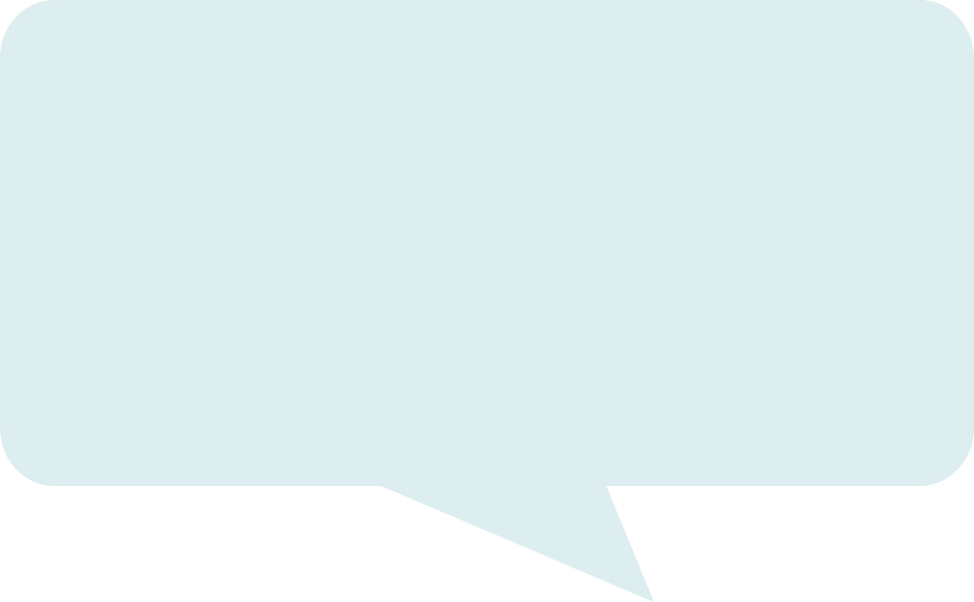 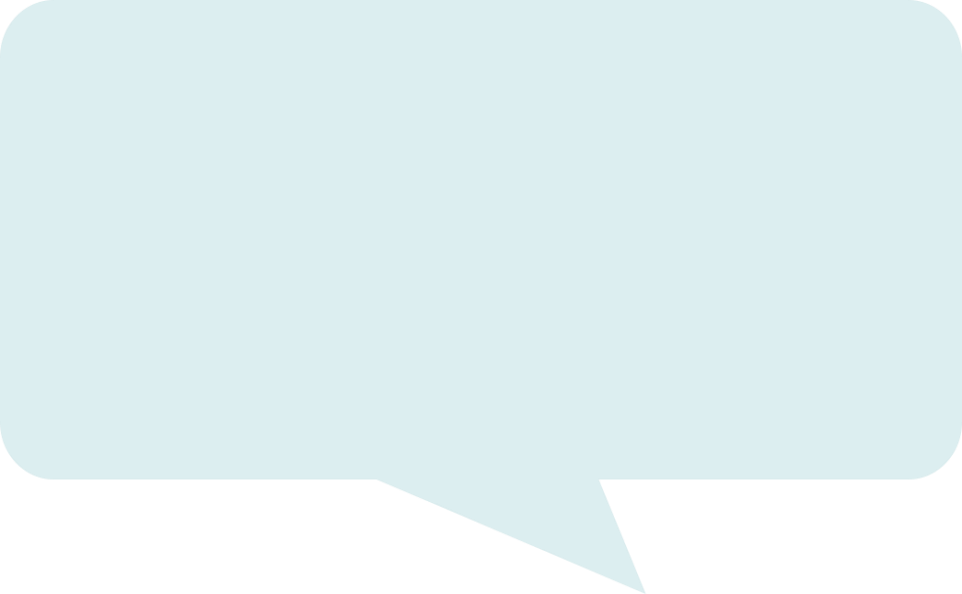 SIEKACZE
ZĘBY PRZEDTRZONOWE 
I TRZONOWE
KŁY
Służą do odgryzania kawałków
tego, co jemy. Mają pojedyncze 
korzenie.
Służą do chwytania, przytrzymywania 
i rozdzierania jedzenia. 
Każdy kieł ma jeden korzeń.
Służą do żucia i rozdrabniania tego, 
co wcześniej odgryźliśmy.
Zęby trzonowe są wielokorzeniowe.
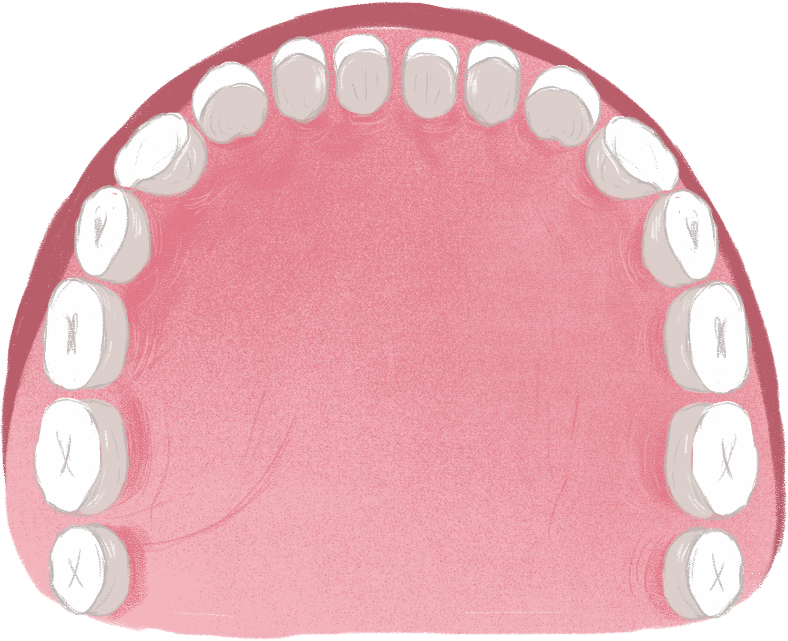 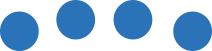 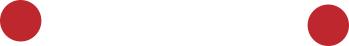 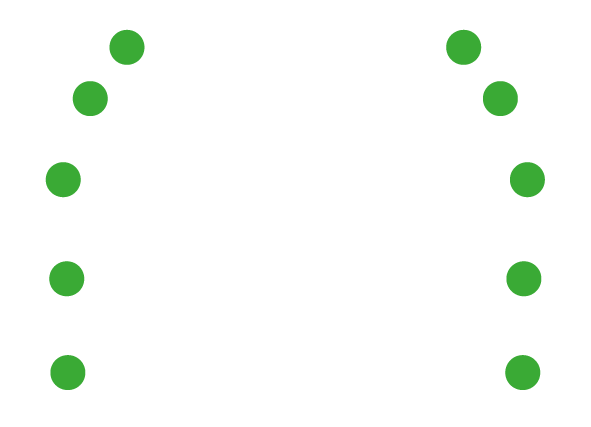 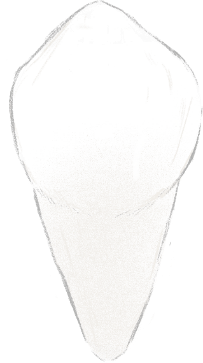 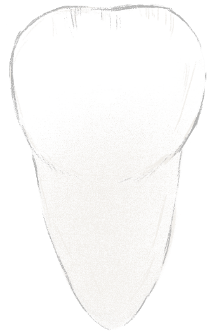 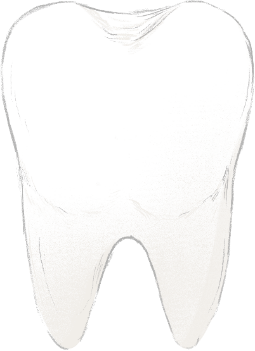 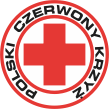 10
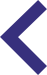 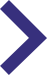 ĆWICZENIE W KSIĄŻECZCE DLA DZIECI
- ZADANIE 2
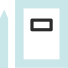 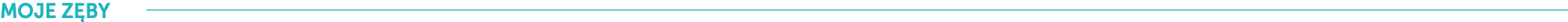 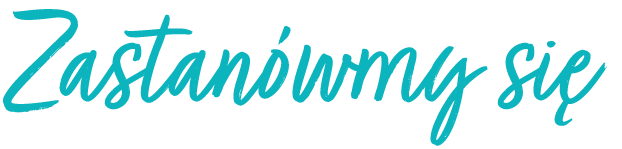 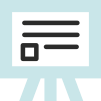 CZY DA SIĘ OBEJRZEĆ ZĘBY INACZEJ NIŻ W LUSTERKU?
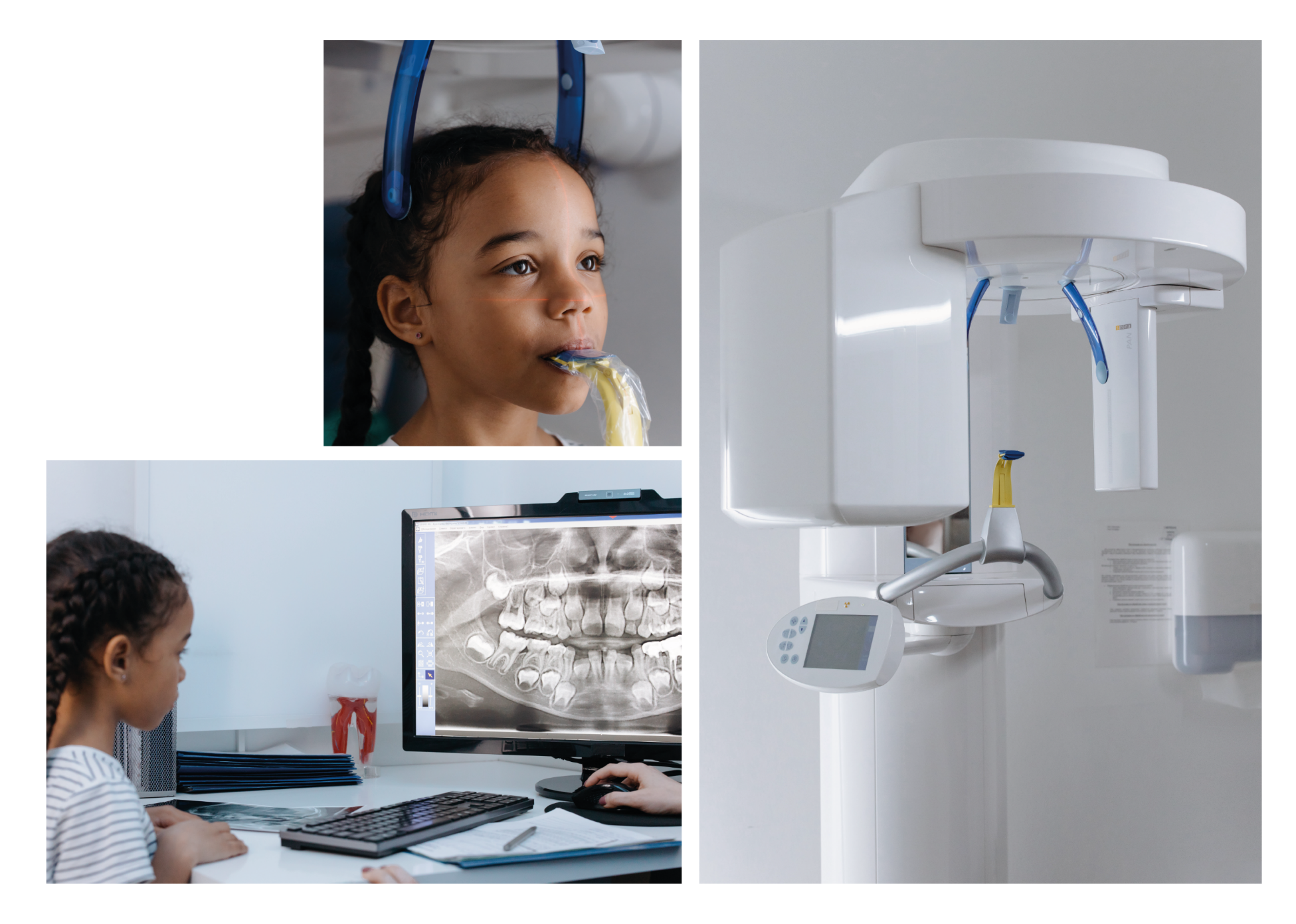 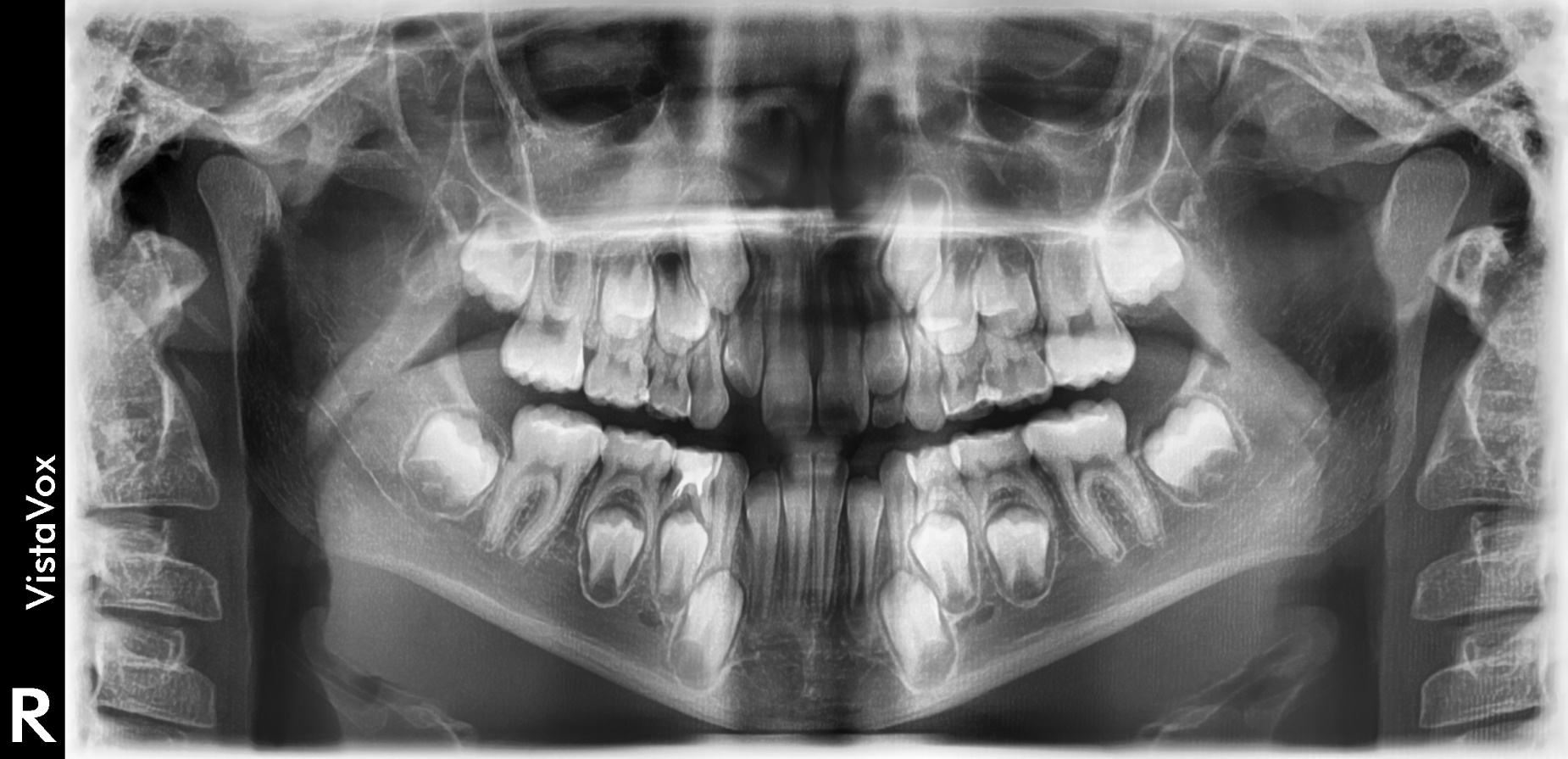 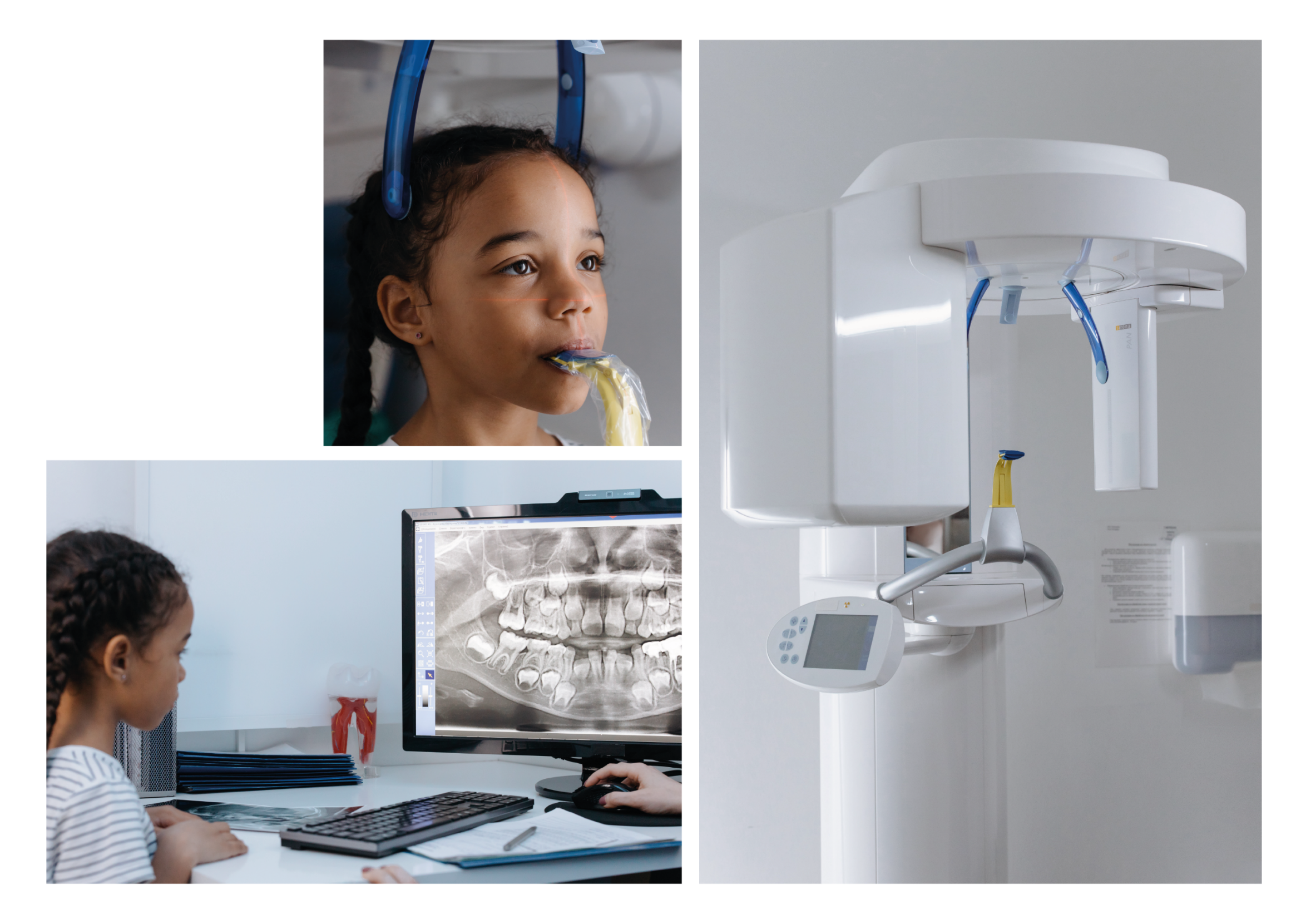 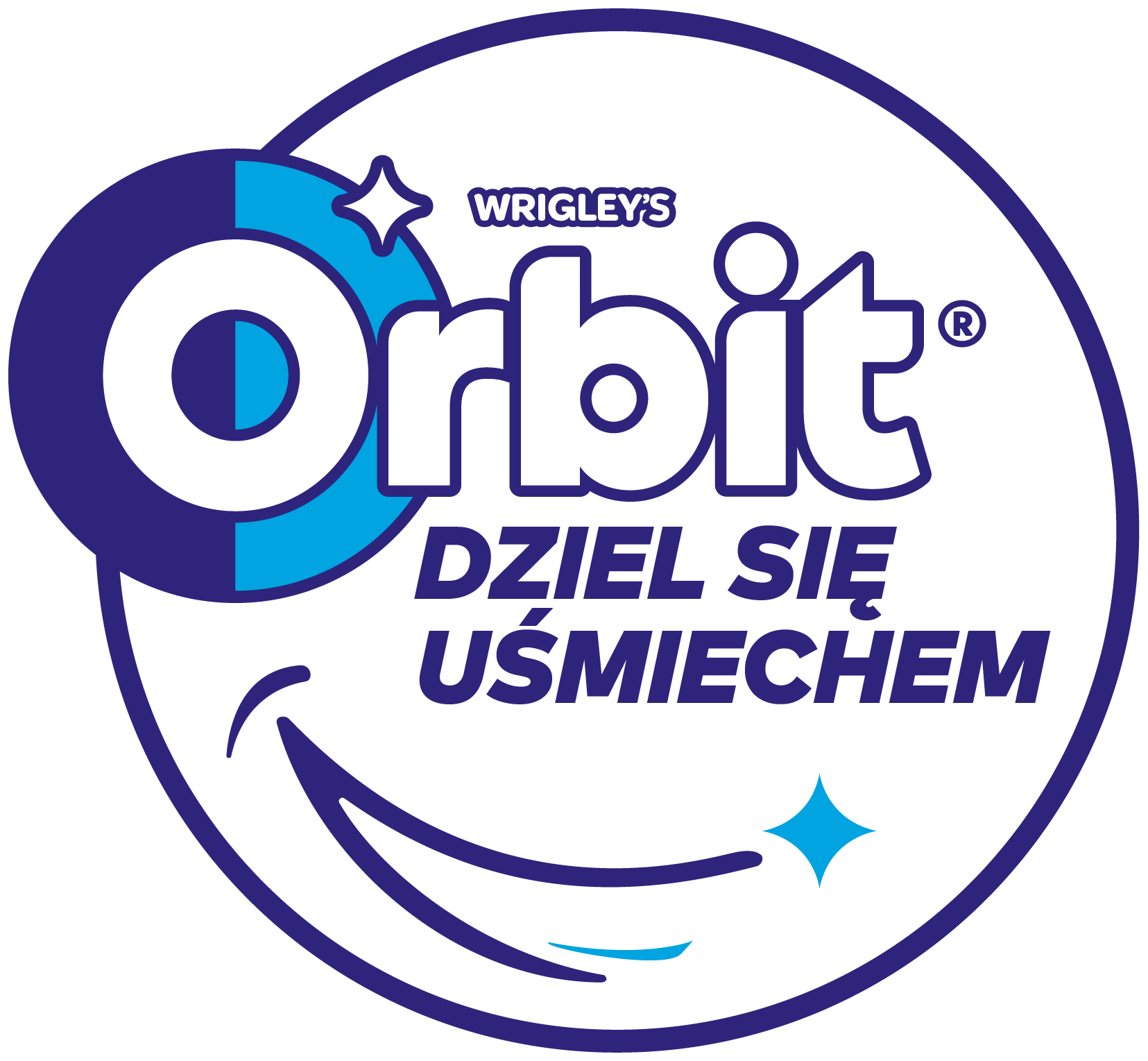 11
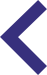 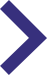 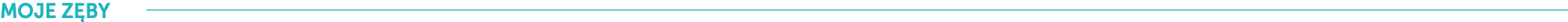 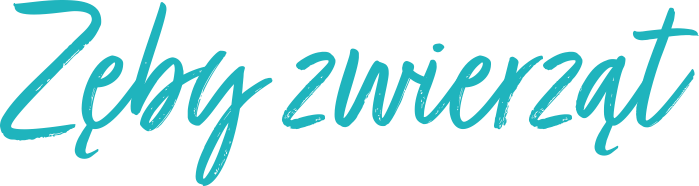 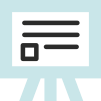 RÓŻNE ZWIERZĘTA MAJĄ RÓŻNE ZĘBY- JAKIE?
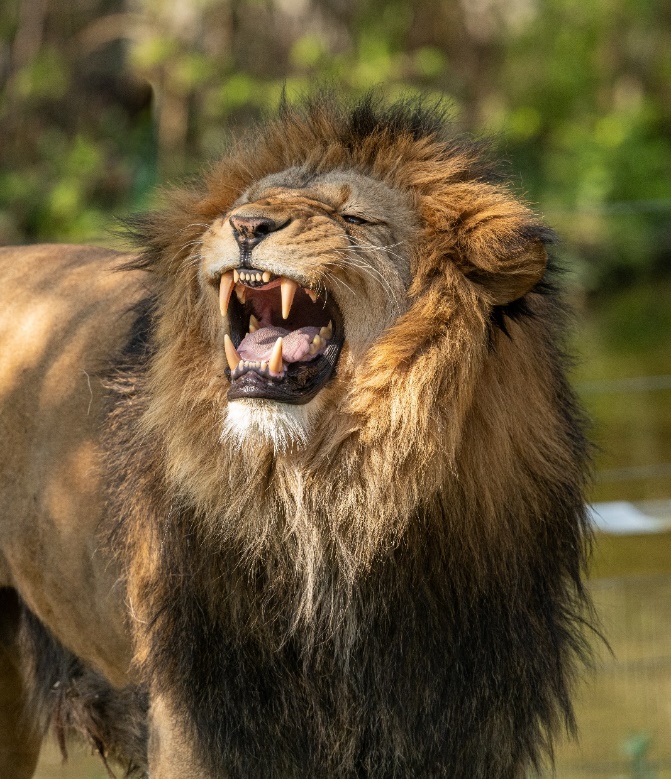 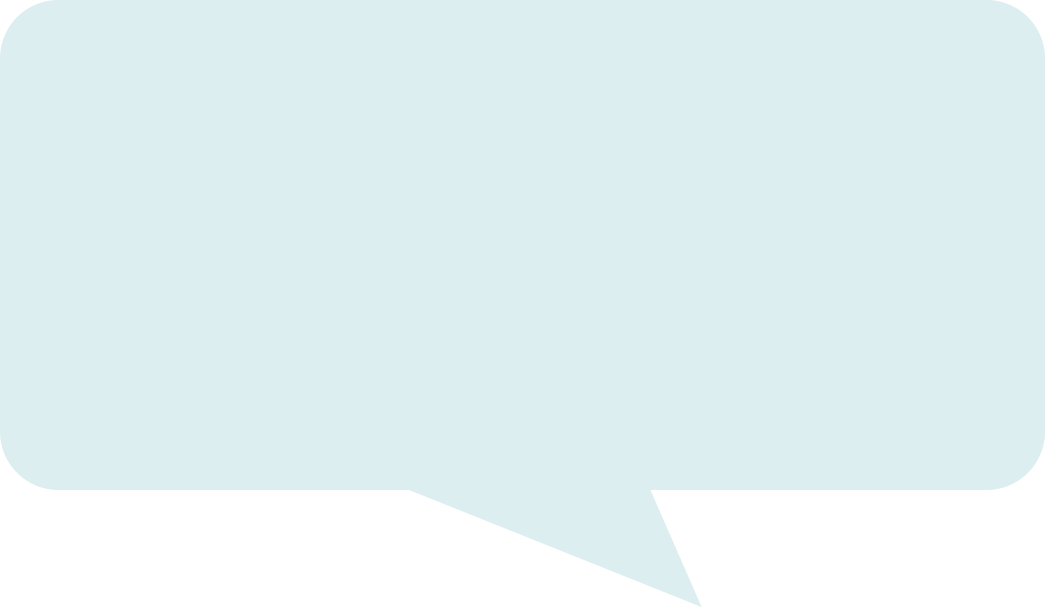 ZWIERZĘTE ROŚLINOŻERNE,
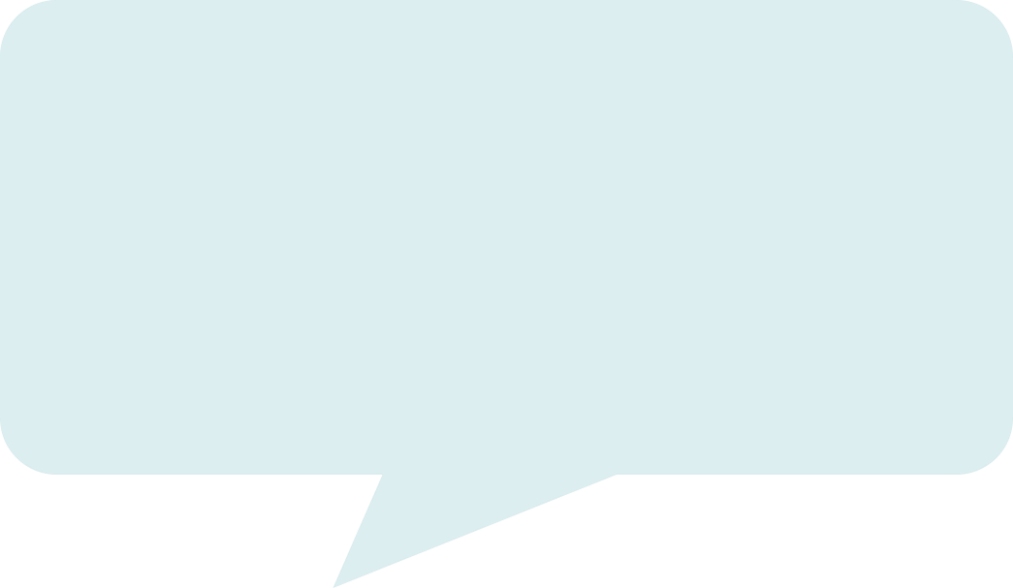 ZWIERZĘTA DRAPIEŻNE,
czyli żywiące się tylko roślinami, mają bardzo rozwinięte siekacze. Skubią nimi trawę, liście, siano. Duże zęby 
trzonowe służą im do rozcierania roślin. Zwierzętami roślinożernymi są na przykład: krowy, konie, owce, żyrafy. Roślinożerne są też zwierzęta domowe: chomiki, świnki morskie.
jak wilki, lwy, tygrysy, polują na 
inne zwierzęta. Dlatego 
posługują się głównie długimi, 
ostrymi, mocnymi kłami.
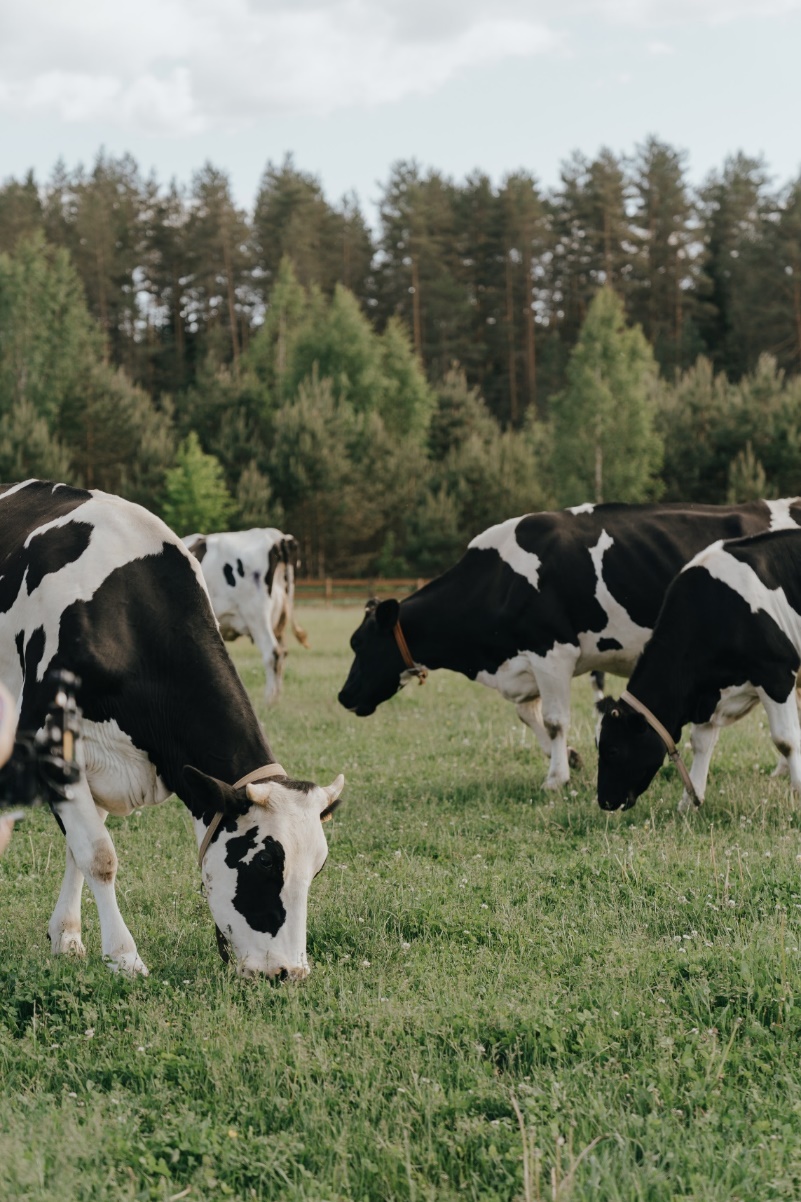 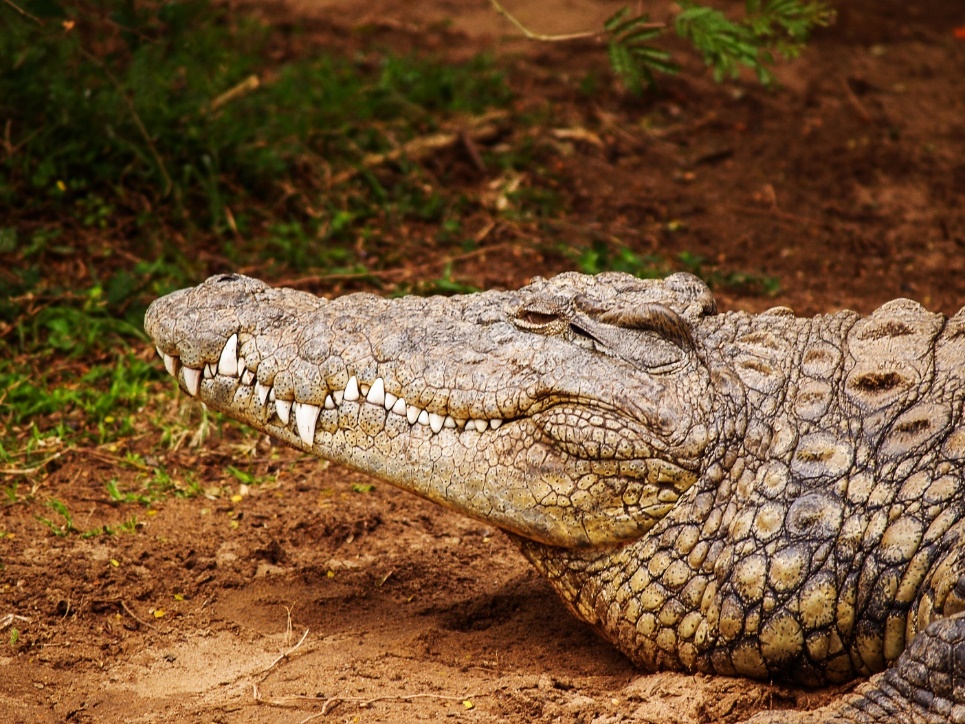 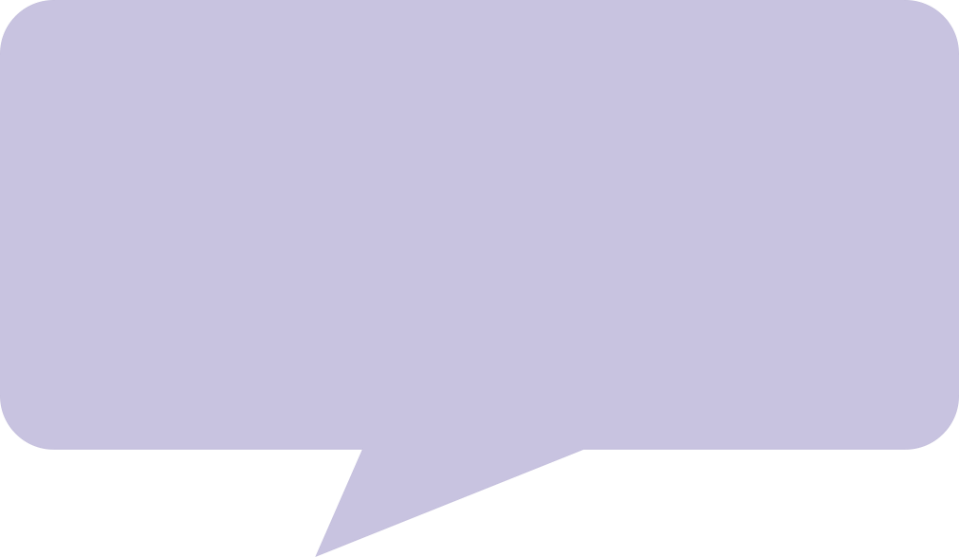 ALIGATORY
mają po około 80 zębów 
i cały komplet uzębienia wymieniają 
aż 50 razy w ciągu całego życia.
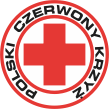 12
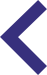 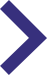 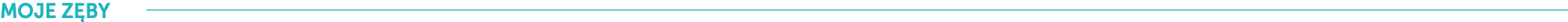 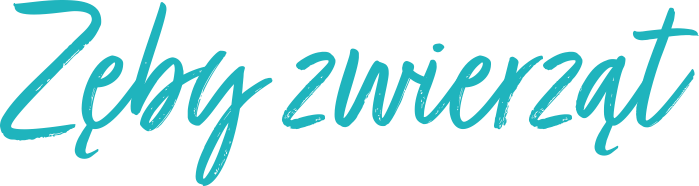 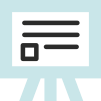 RÓŻNE ZWIERZĘTA MAJĄ RÓŻNE ZĘBY- JAKIE?
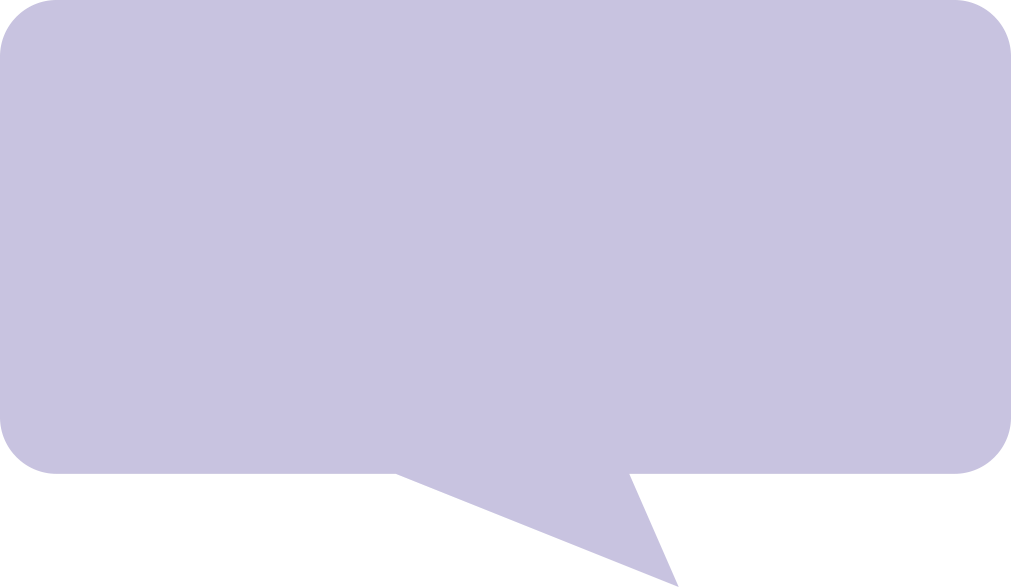 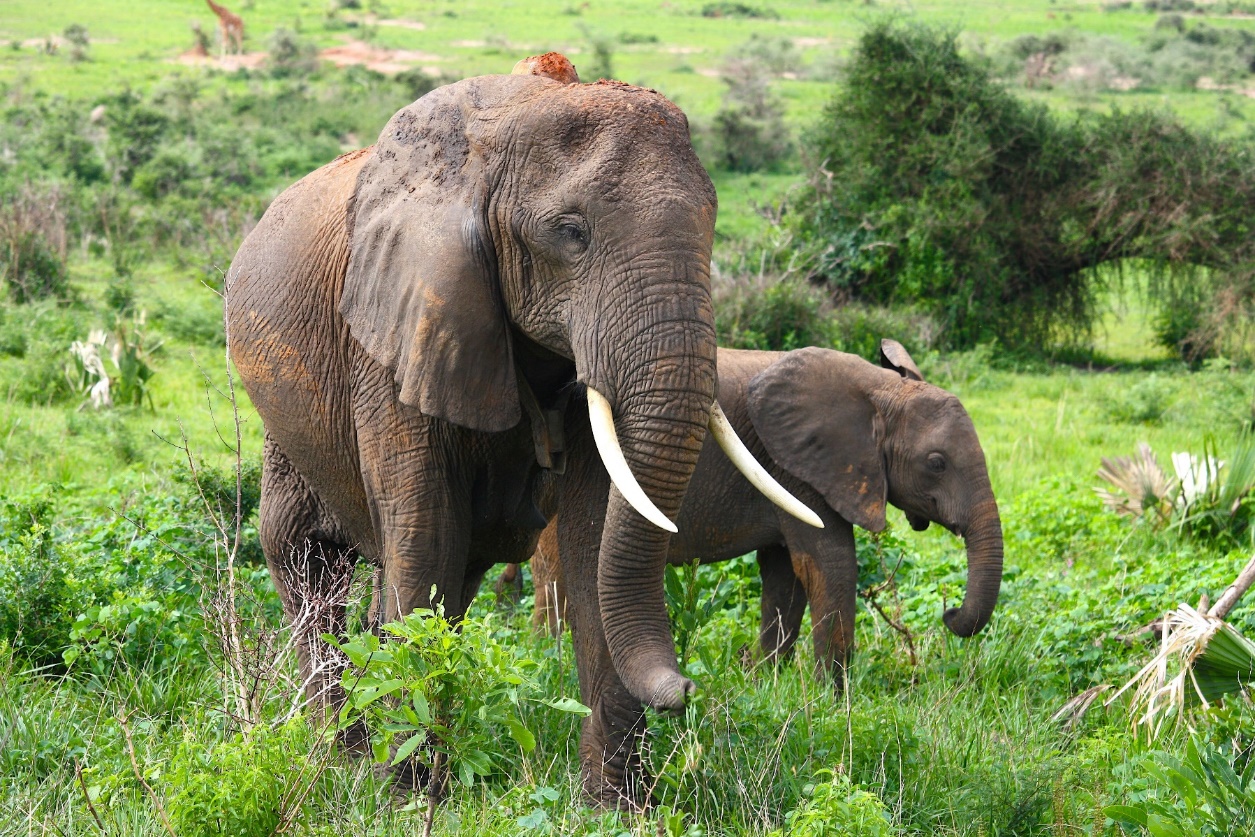 REKINY
mogą co kilka dni wymieniać zużyte lub wyłamane zęby, bo mają ich około trzech tysięcy, ułożonych w górnej oraz dolnej szczęce w 2–6 szeregach.

Tylko dwa pierwsze rzędy są używane, a pozostałe to zęby zapasowe, które stopniowo narastają, przesuwając się ku przodowi.
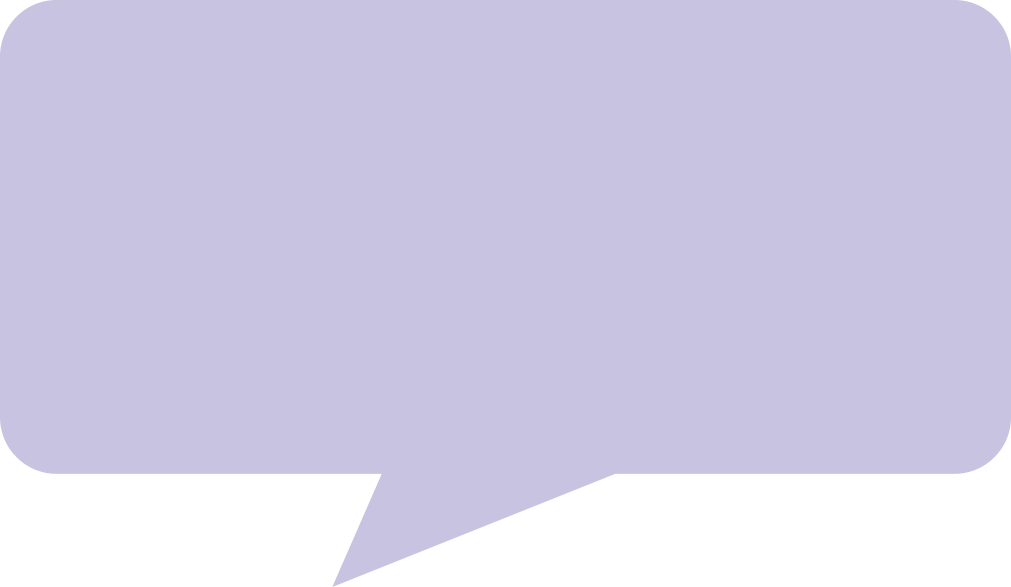 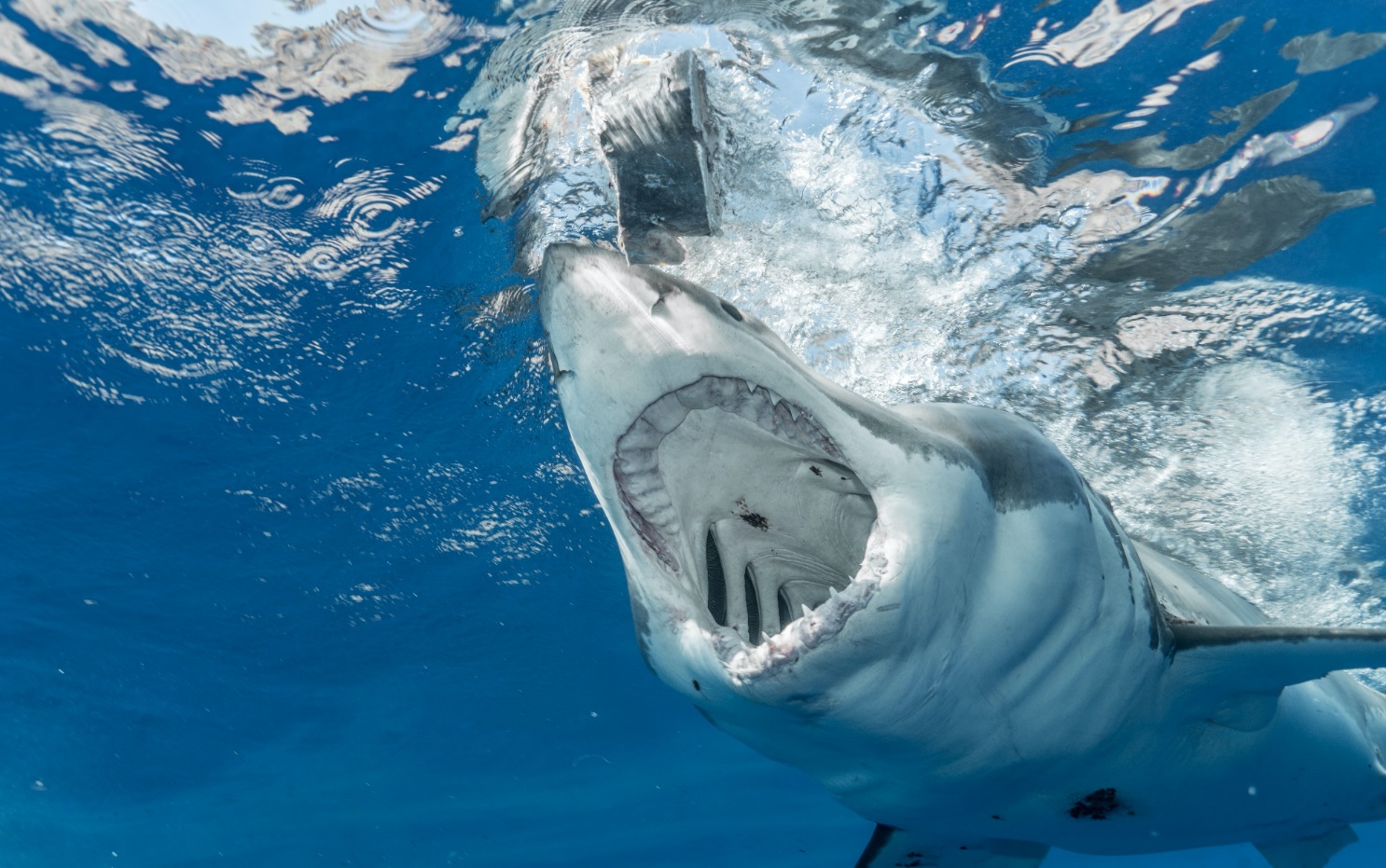 SŁONIE
Uzębienie słoni to dwa wystające siekacze (wcale nie kły, chociaż mają taki kształt, że łatwo o pomyłkę), które w przy-padku urazu lub utraty nie odrastają, oraz cztery wielkie trzonowce służące do żucia.

Kiedy zęby przednie słonia się ścierają, od tyłu wyrastają kolejno następne, które zastępują te zużyte. Ta wymiana może zajść nawet sześć razy w życiu słonia.
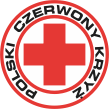 13
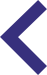 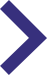 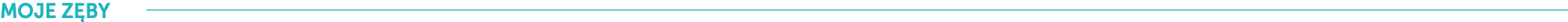 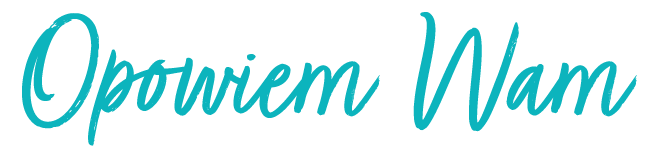 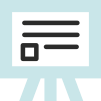 Rozwiąż zadanie nr 4 i dowiedz się jak nazywa się niebezpieczna choroba zębów.
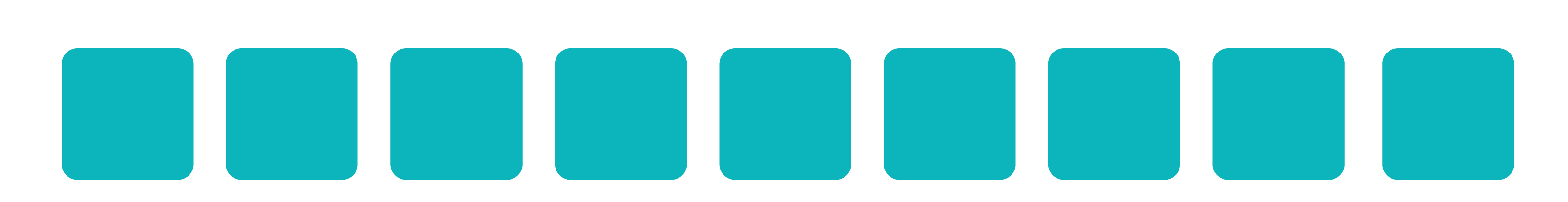 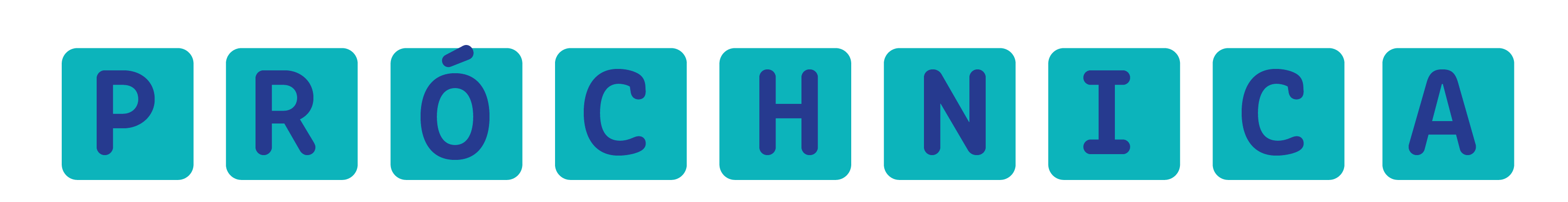 CO TO JEST PRÓCHNICA?
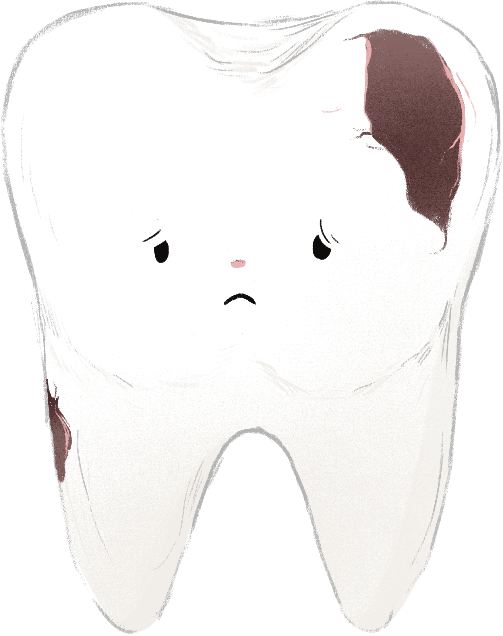 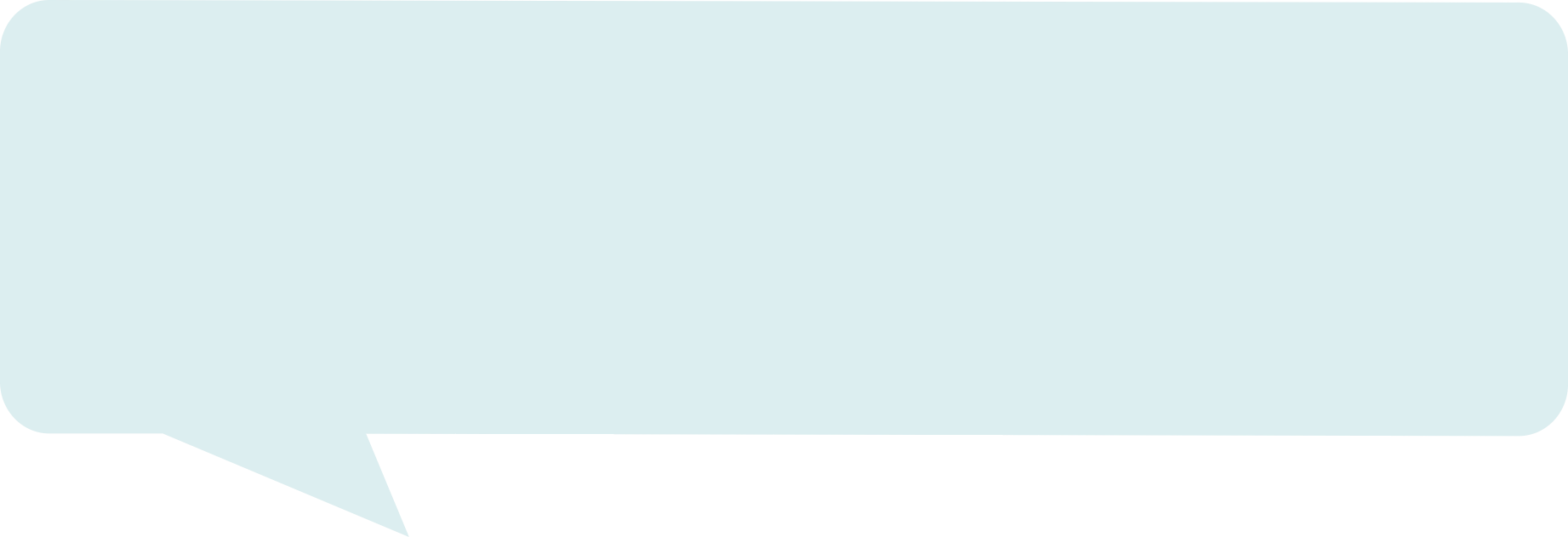 CHOROBA ZĘBÓW
Resztki pokarmu, które po posiłku pozostają na zębach, wchodzą 
w reakcje chemiczne z płytką nazębną. W efekcie tworzą się kwasy, 
które niszczą szkliwo. Zniszczone lub osłabione przez kwasy 
szkliwo to początek próchnicy.
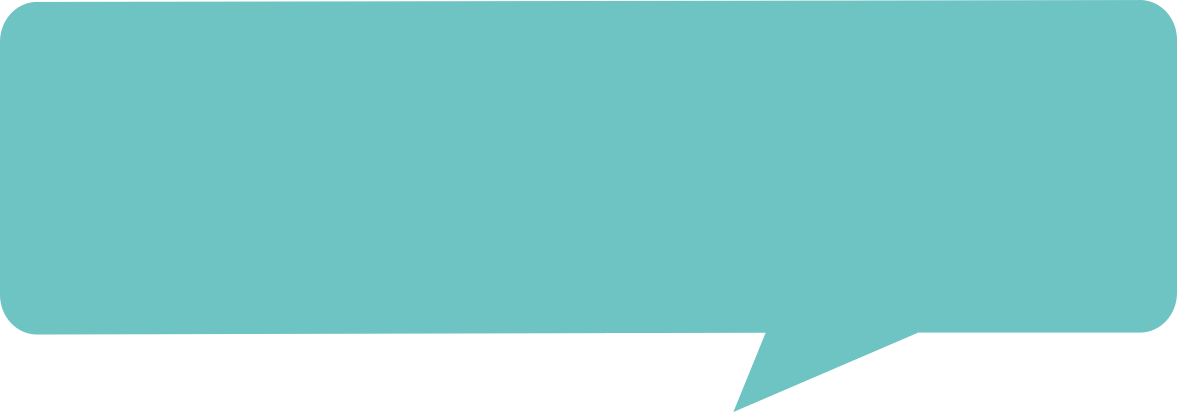 JAK ZAPOBIEGAĆ PRÓCHNICY?
Prawidłowo dbać o higienę jamy ustnej.
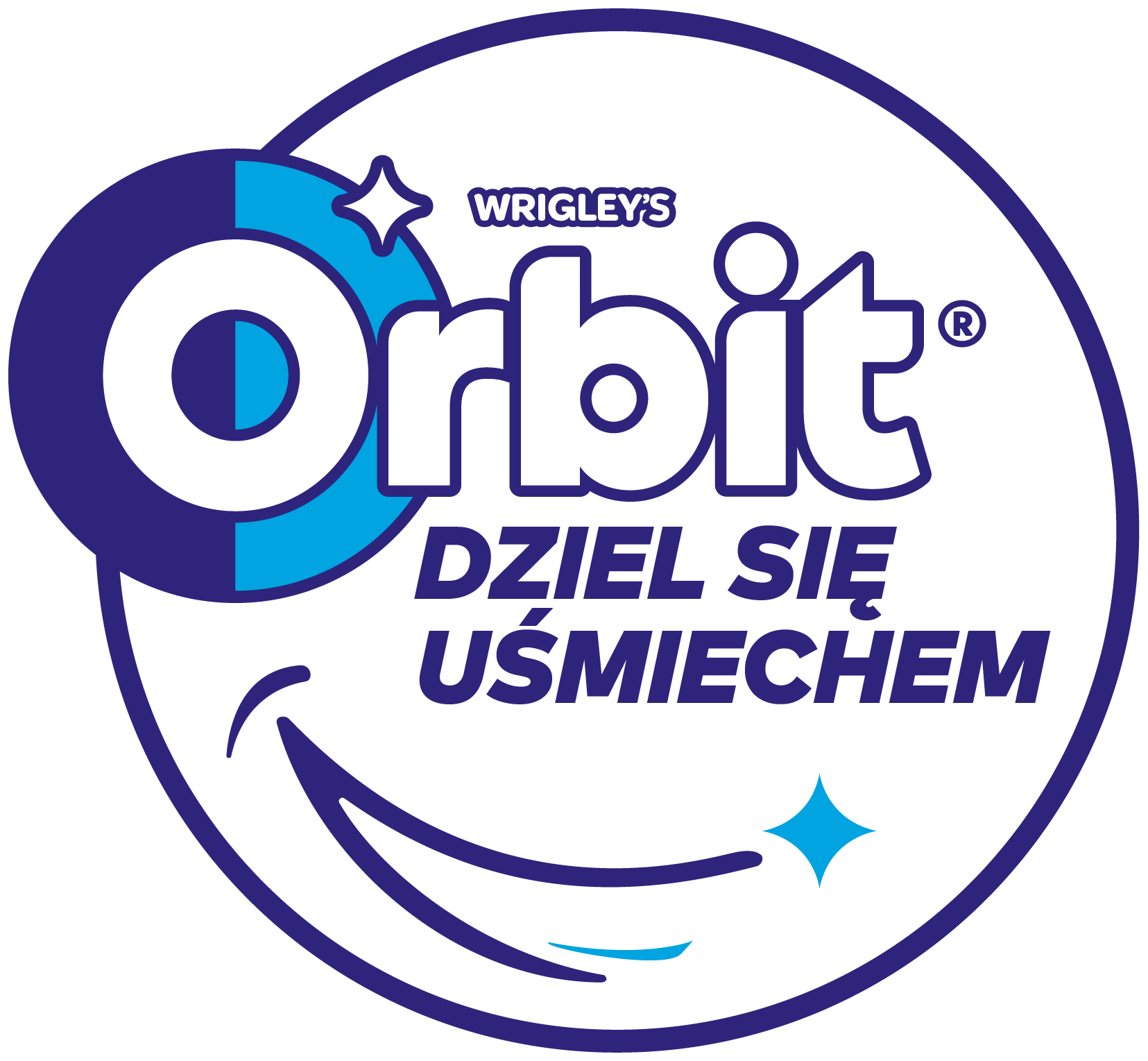 14
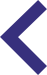 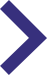 ĆWICZENIE W KSIĄŻECZCE DLA DZIECI
- ZADANIE 4
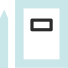 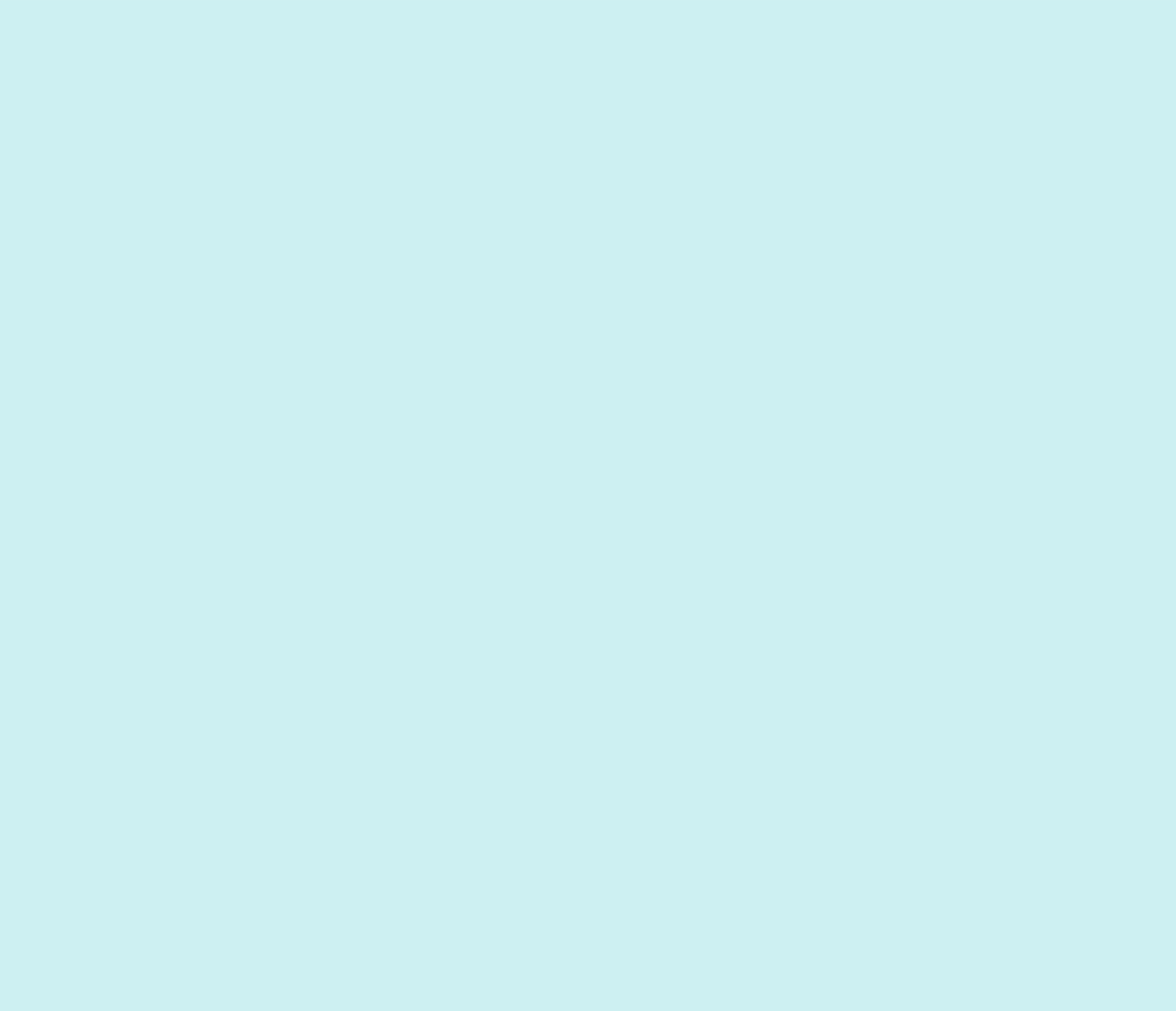 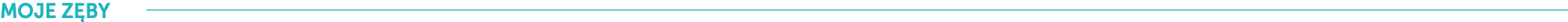 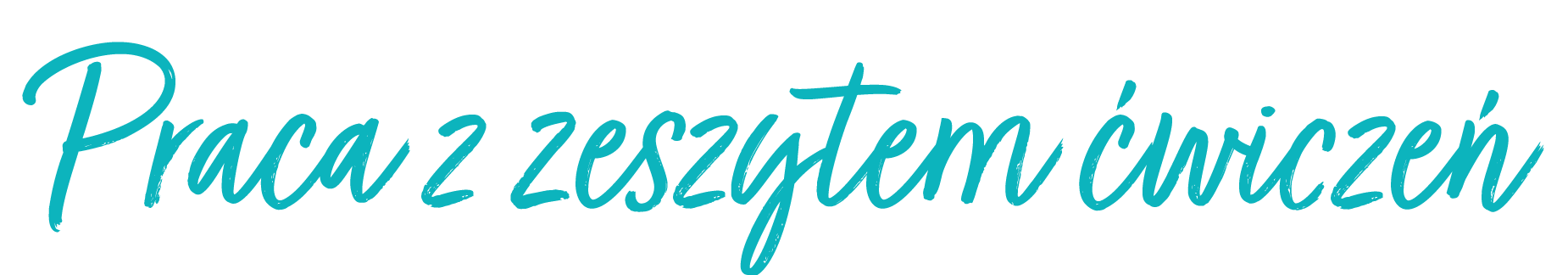 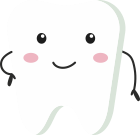 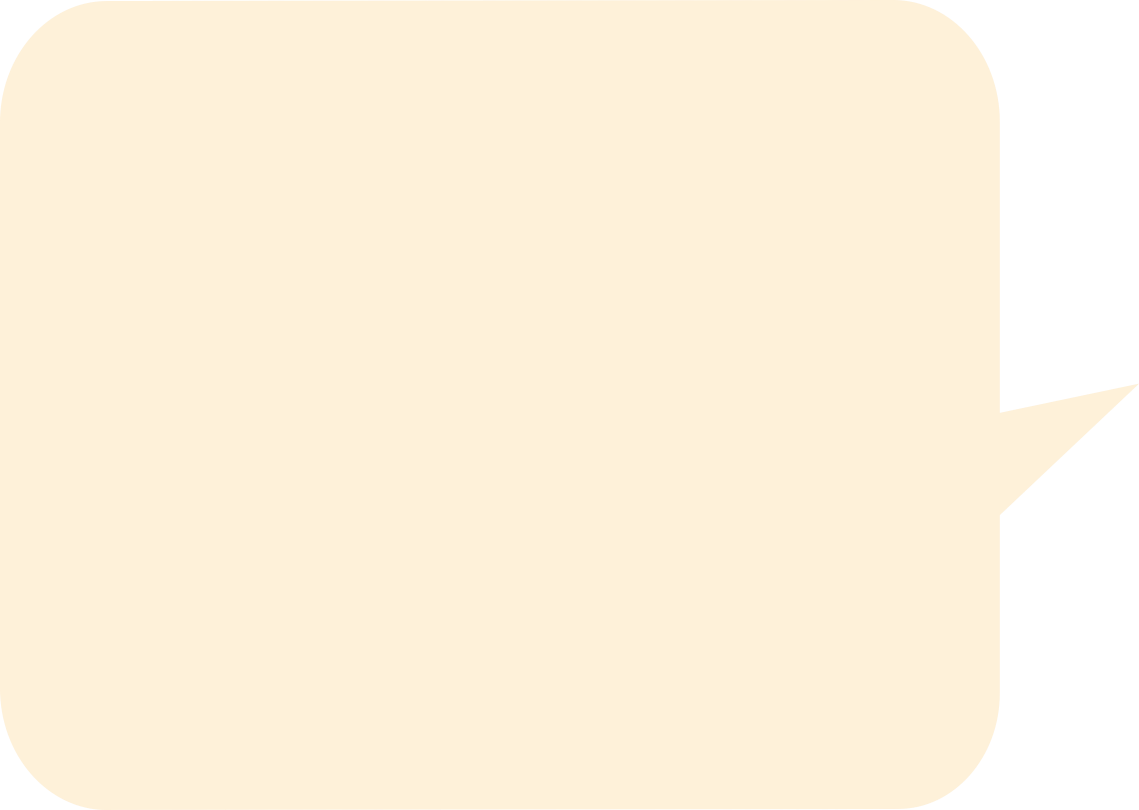 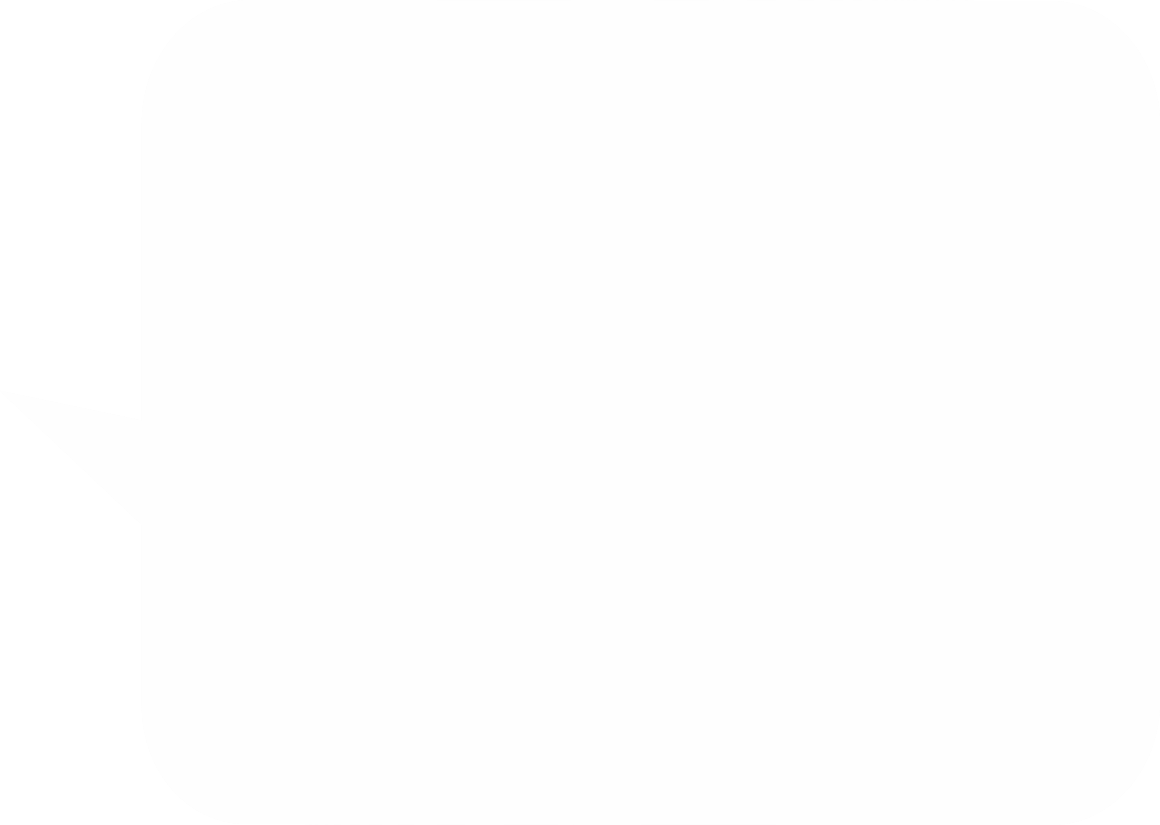 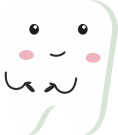 Nadeszła pora obiadu.
A ty
siekaj siekaczami,
kłuj kłami,
miażdż trzonowymi.
Mlask, cmok, 
mniam, mniam.
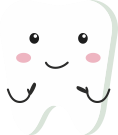 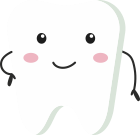 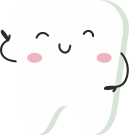 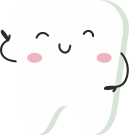 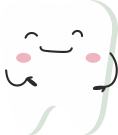 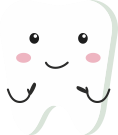 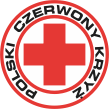 15
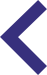 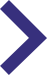 ĆWICZNIE W KSIĄŻECZCE DLA DZIECI
- ZADANIE 5
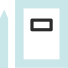 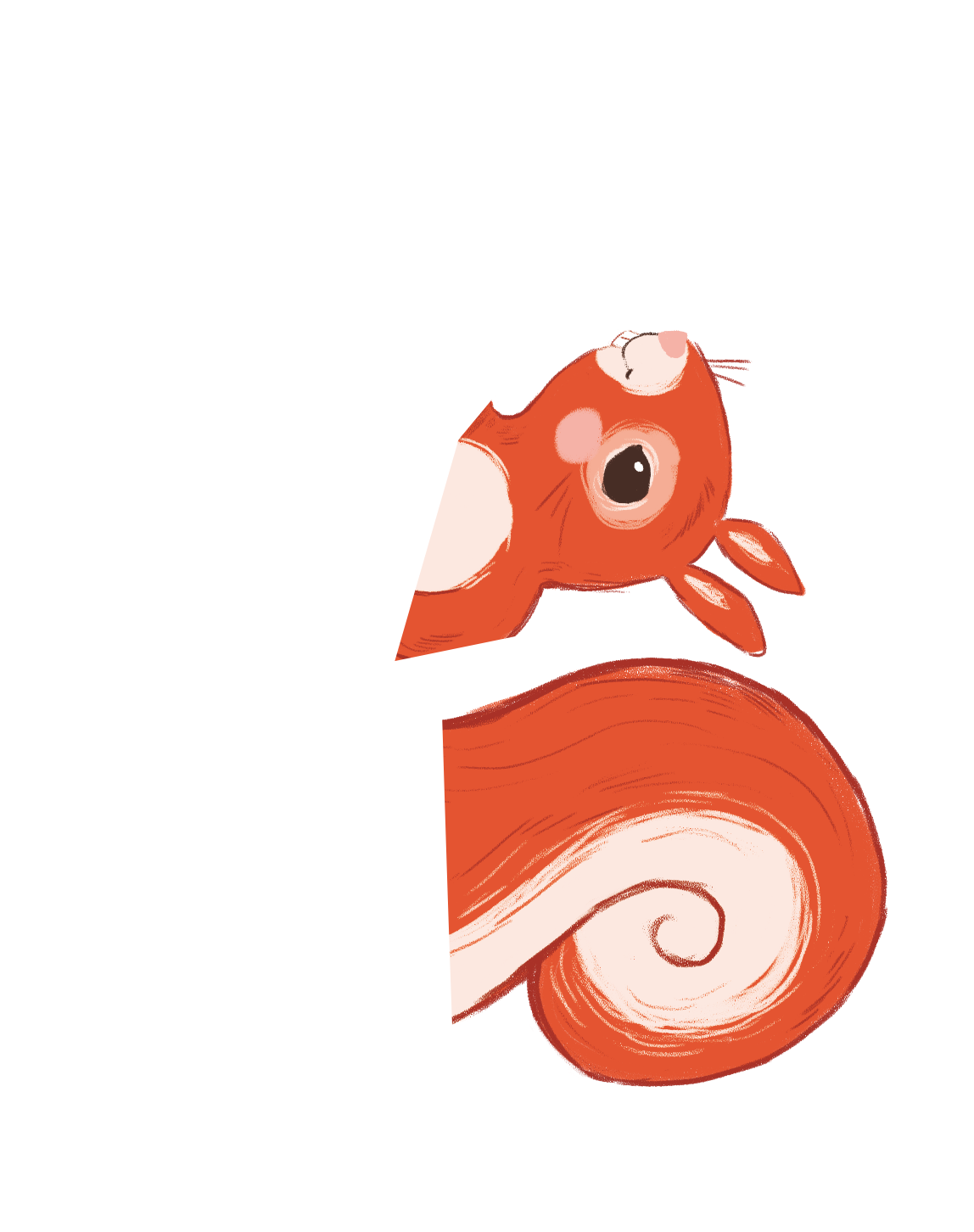 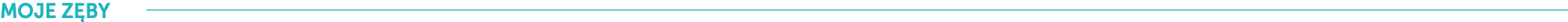 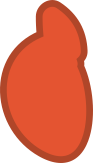 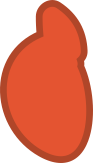 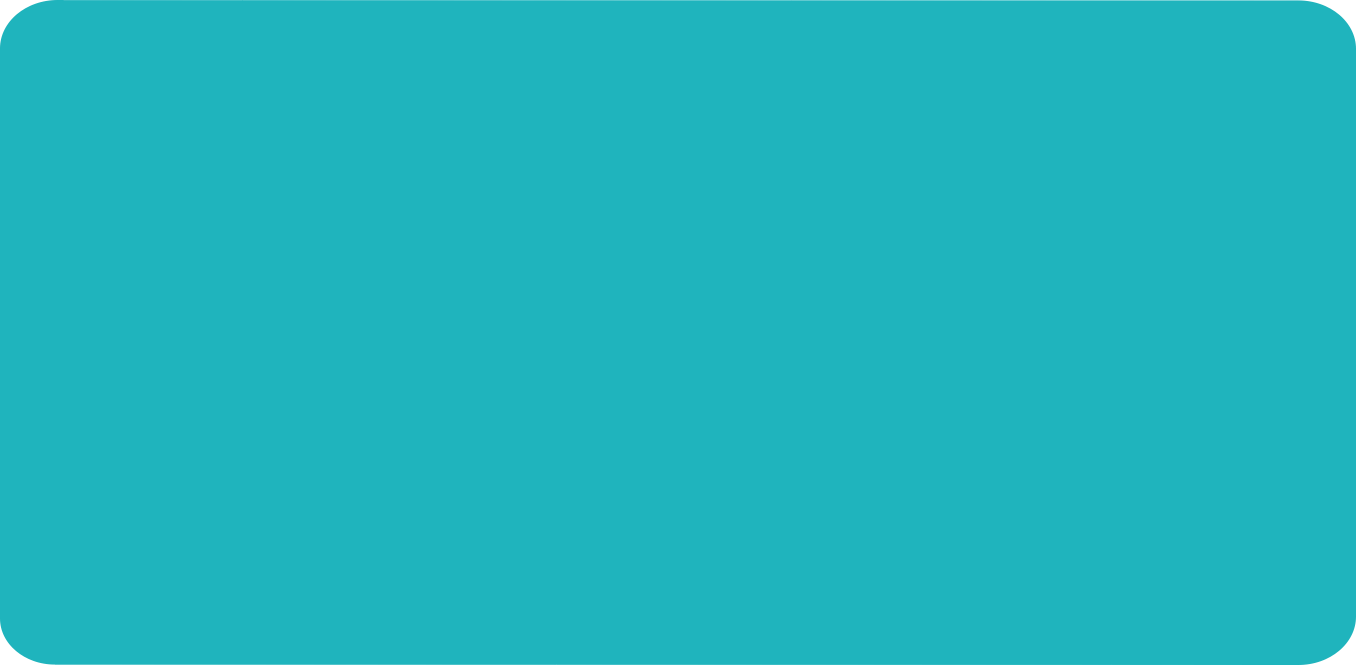 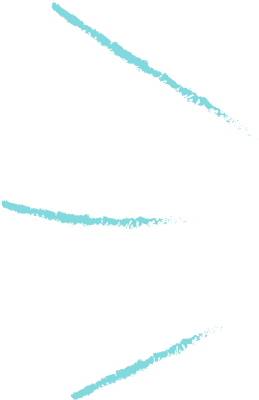 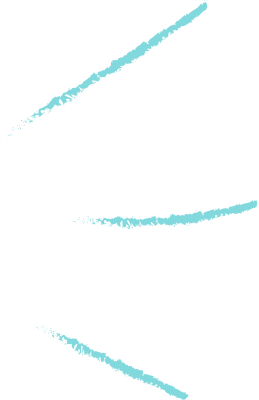 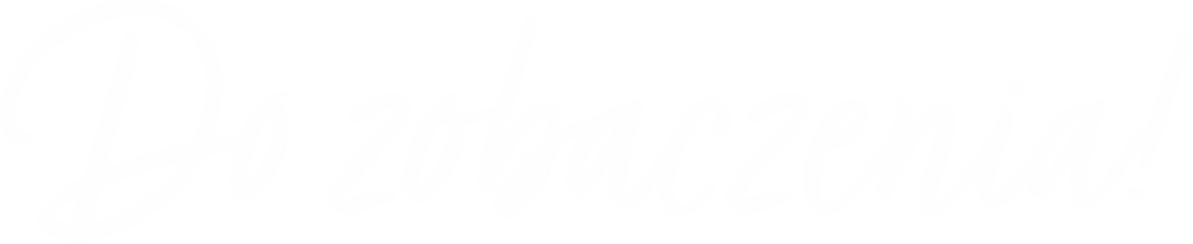 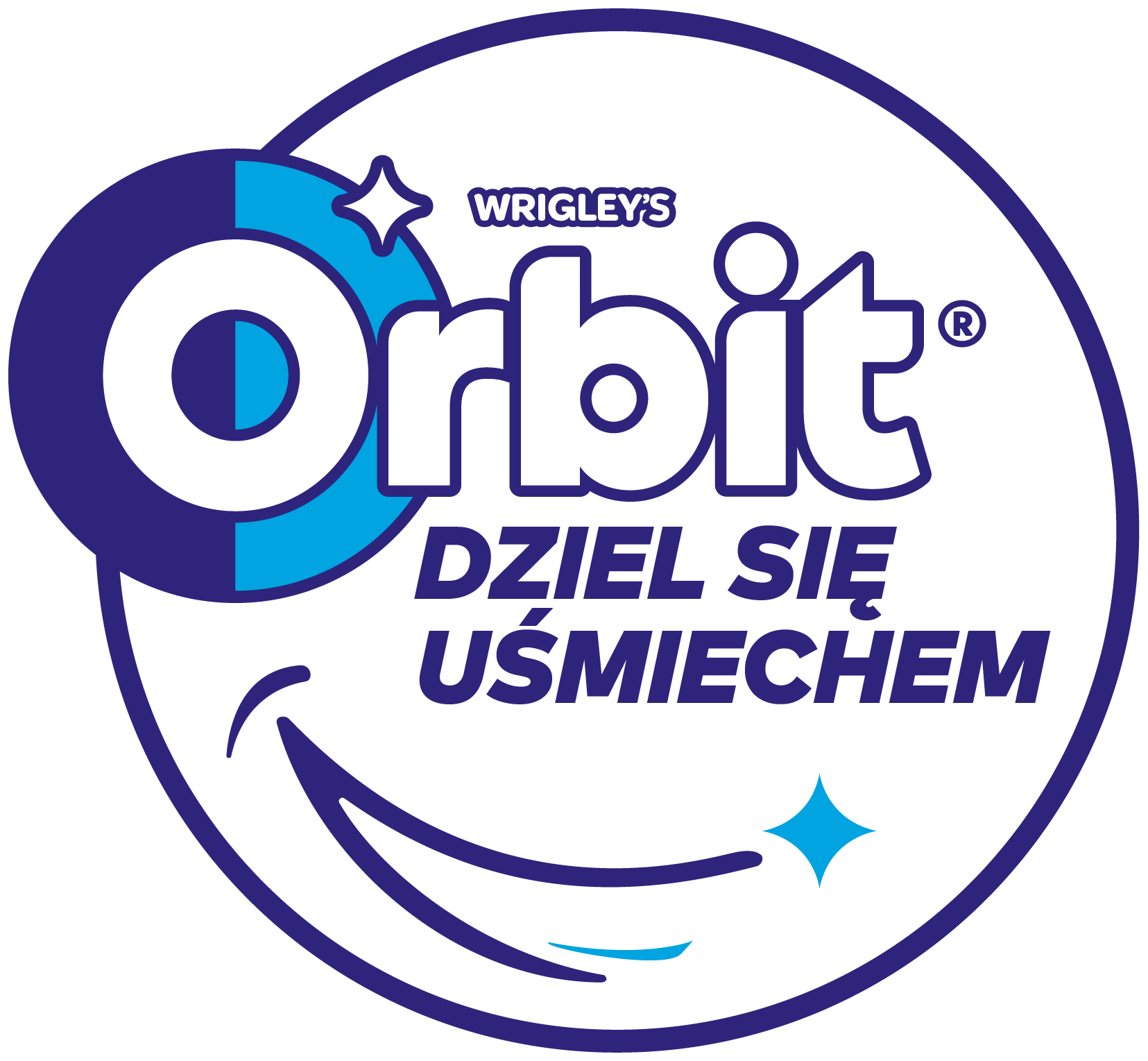 16
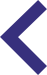 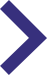